Fifth Grade Gardening
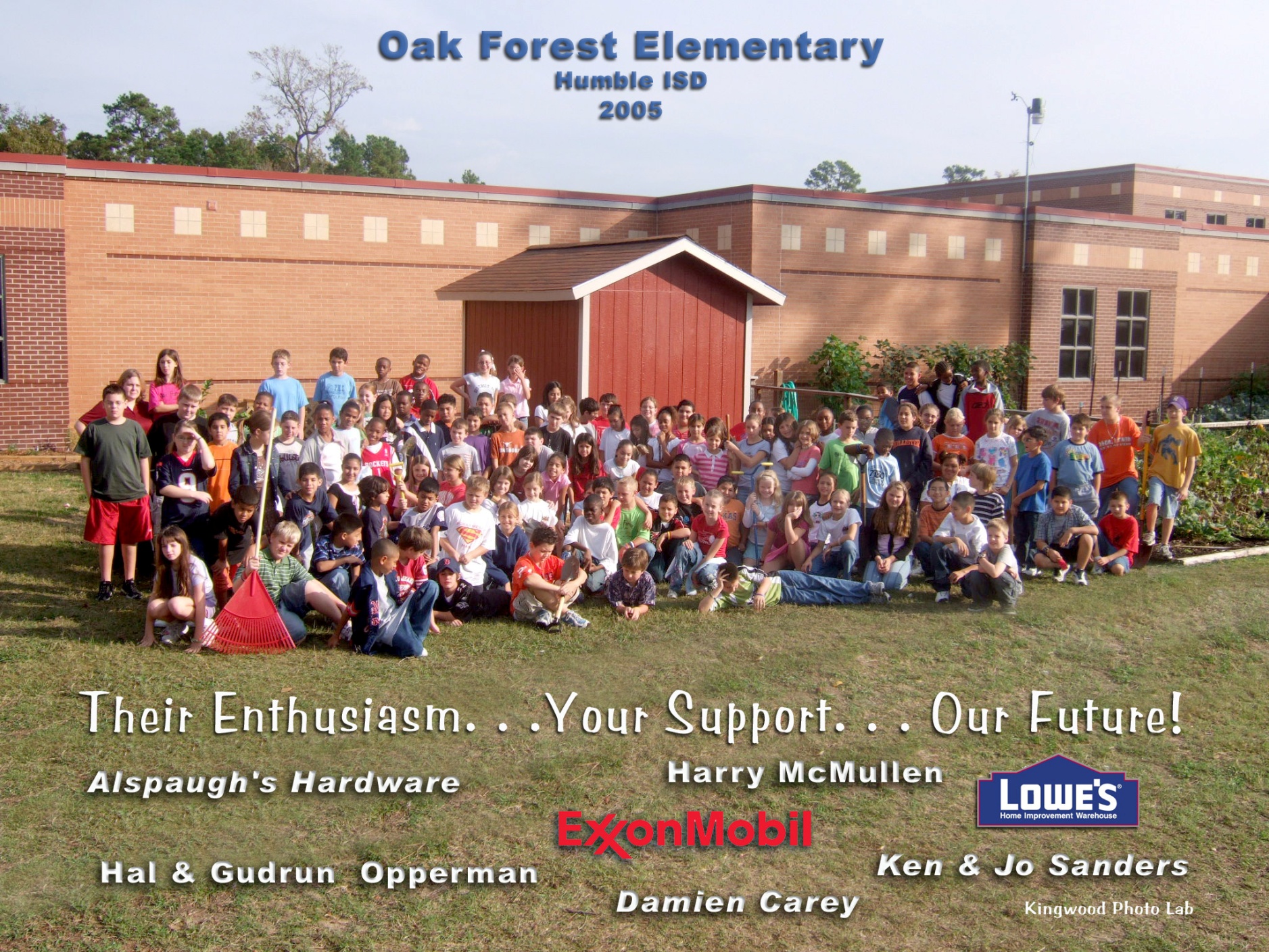 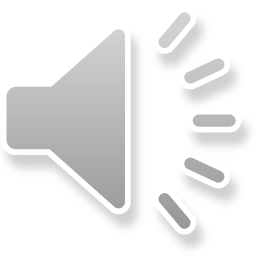 The 5th grade garden - 2003
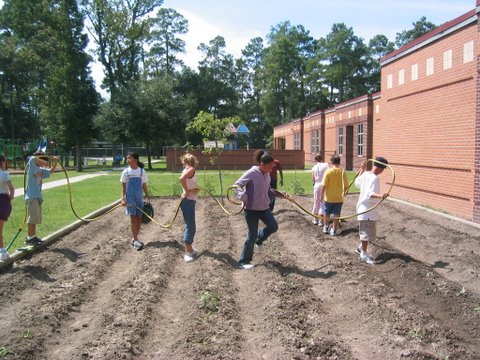 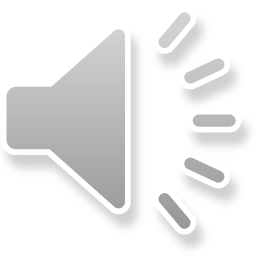 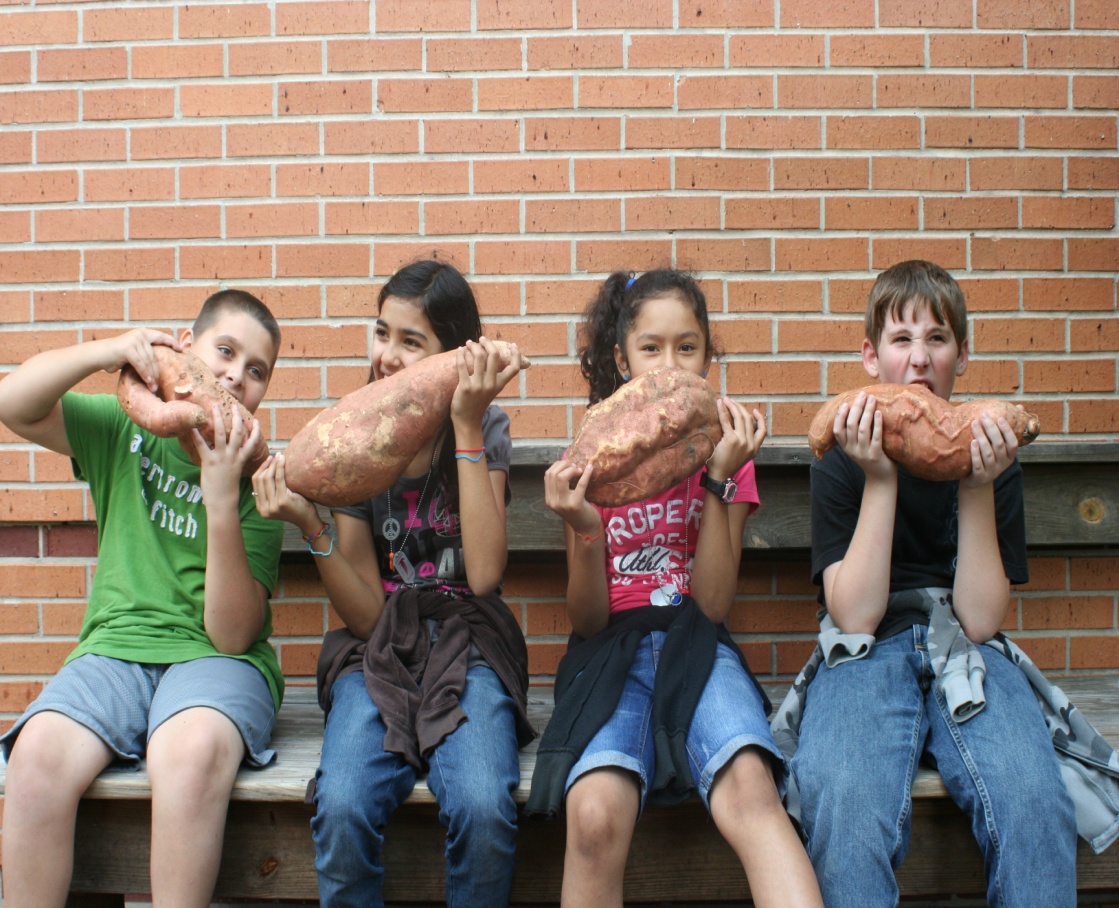 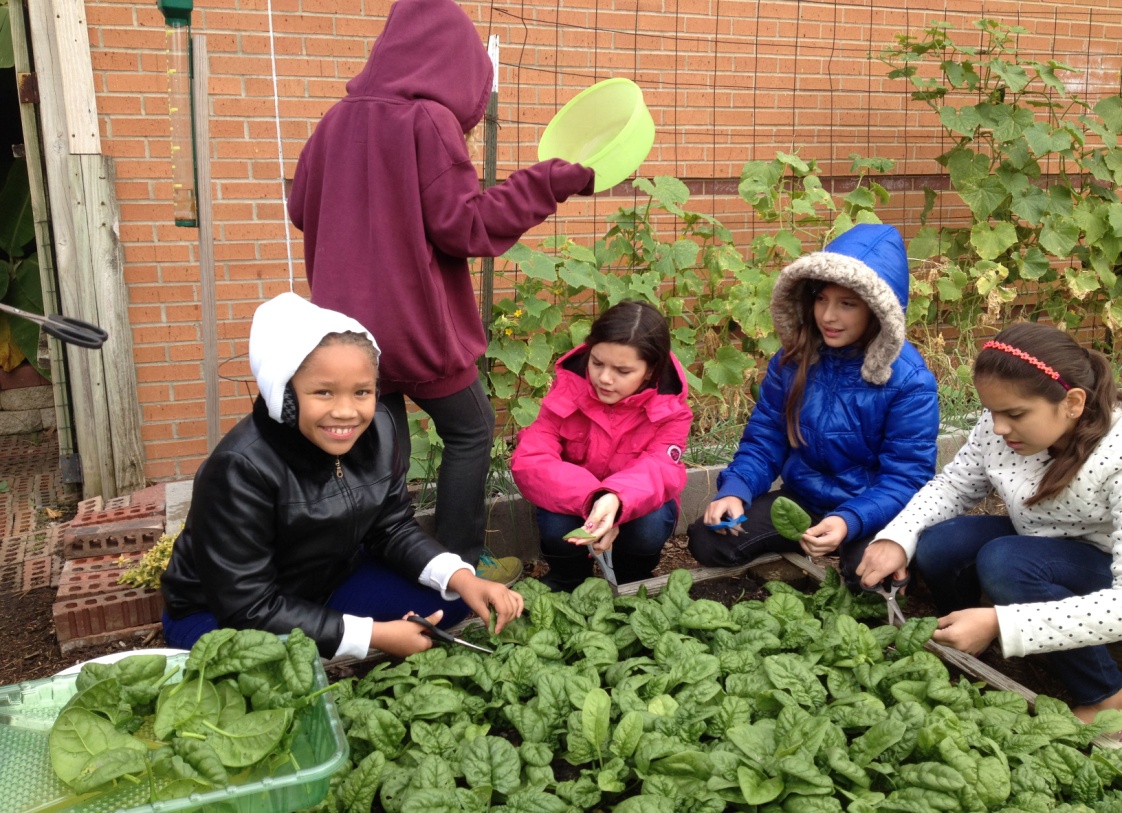 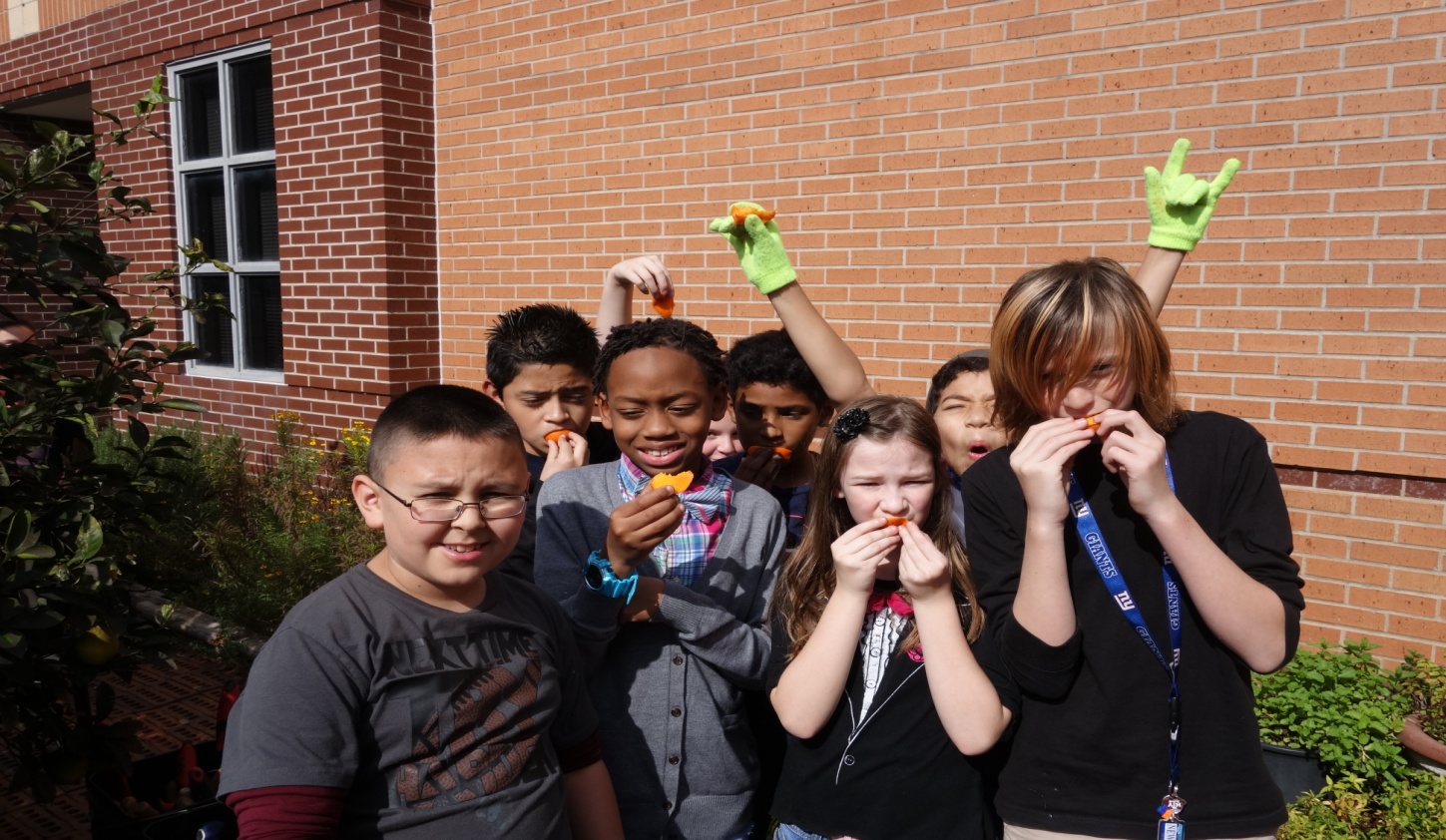 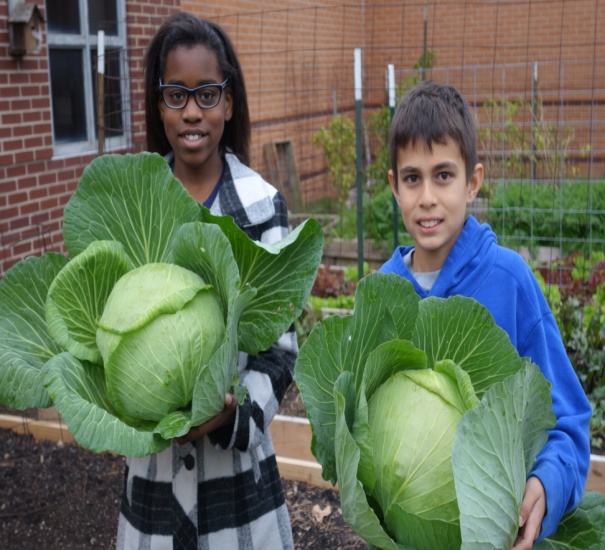 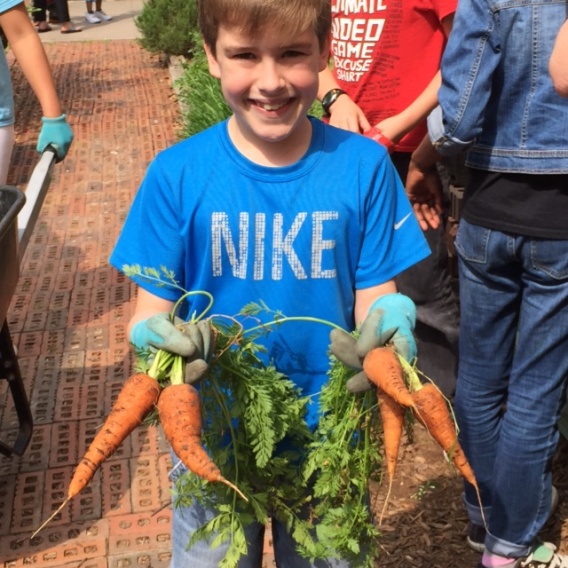 Gardening is fun!
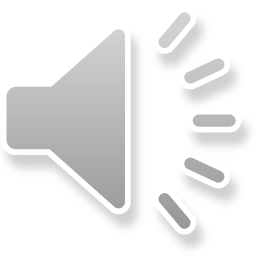 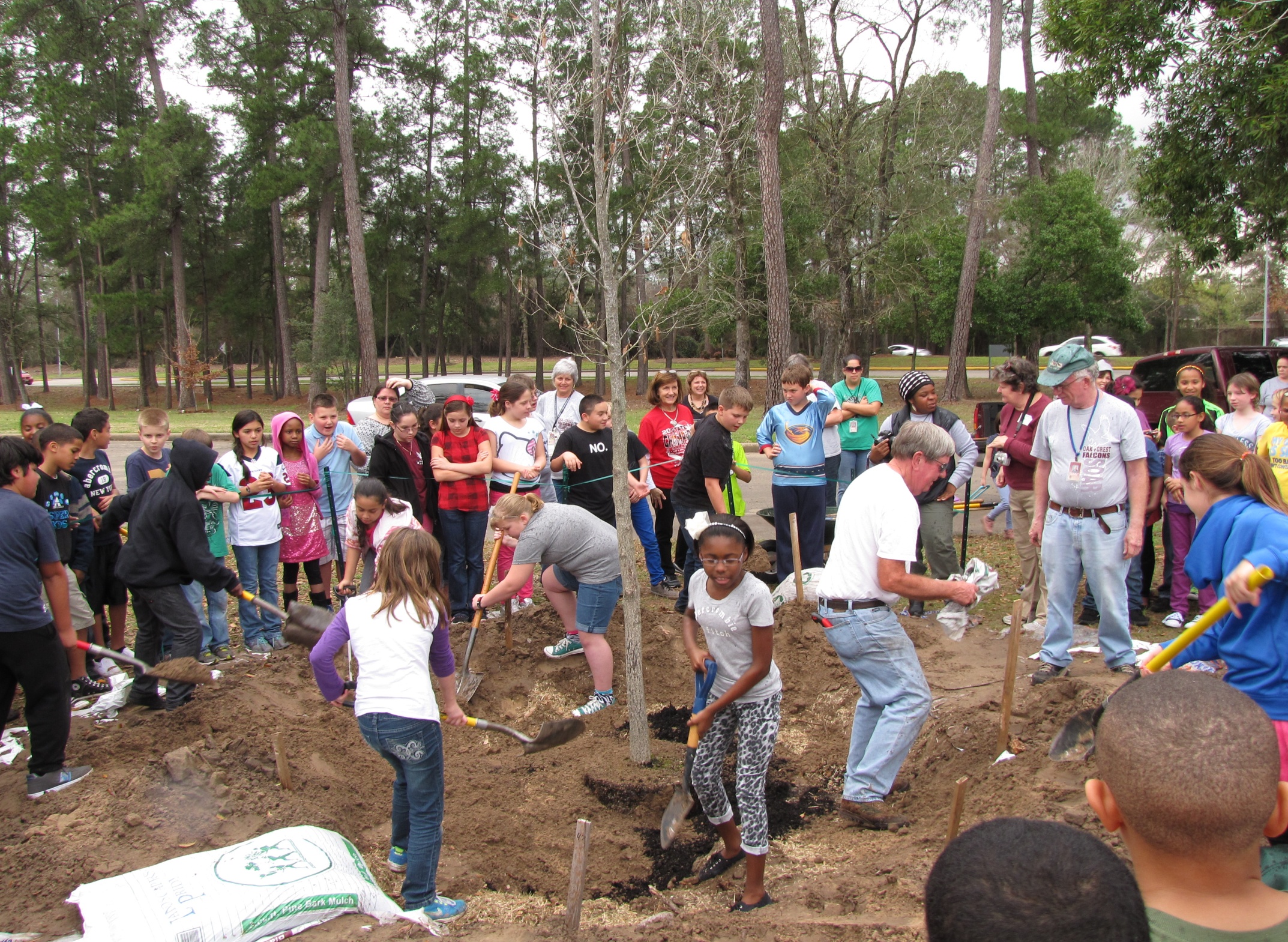 Tree Planting
5th Graders donate
an Oak tree to the school and plant it.

Students raise 
money to buy the tree.
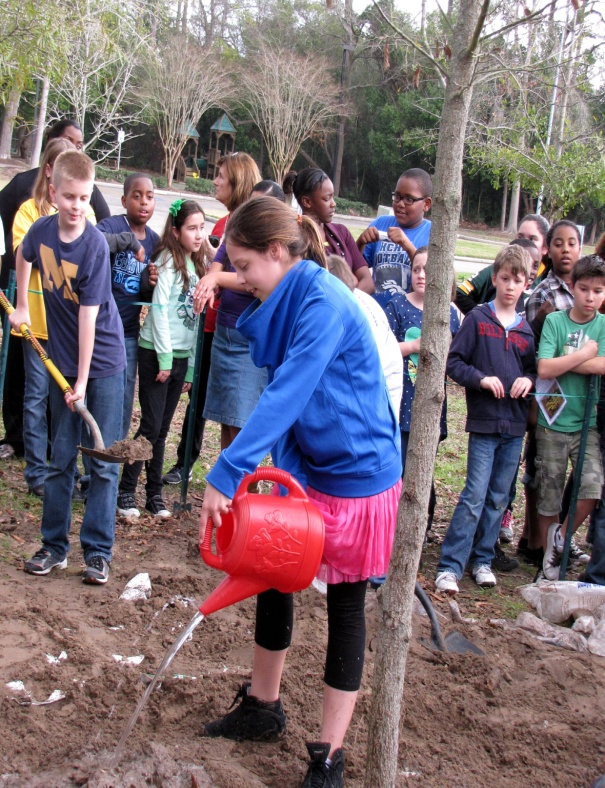 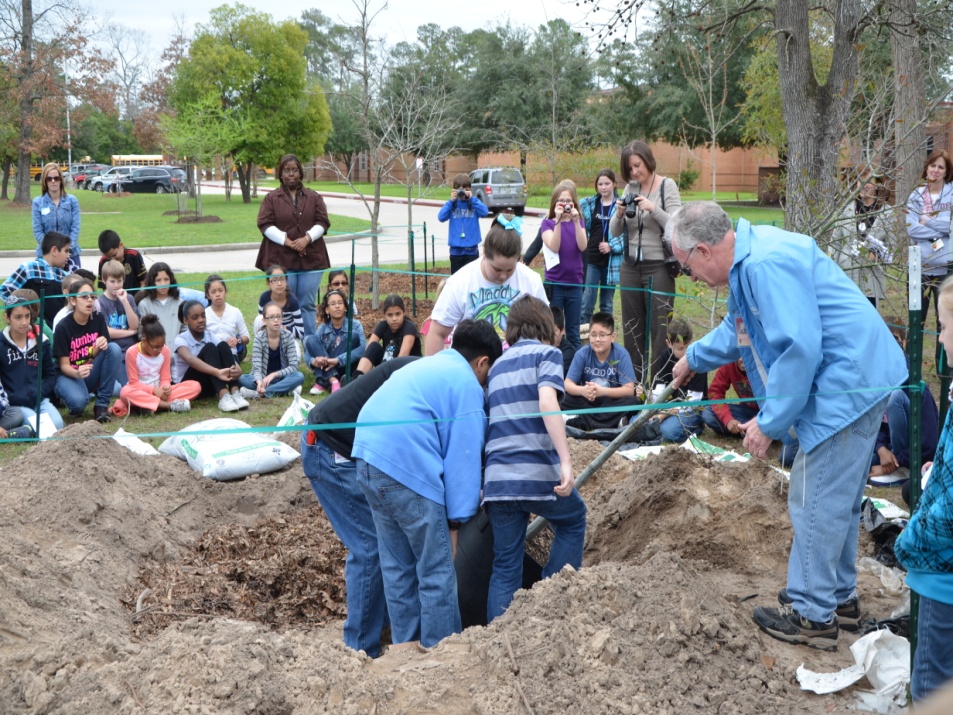 Arbor day
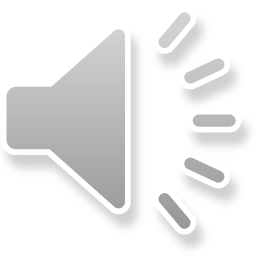 Harvest celebration
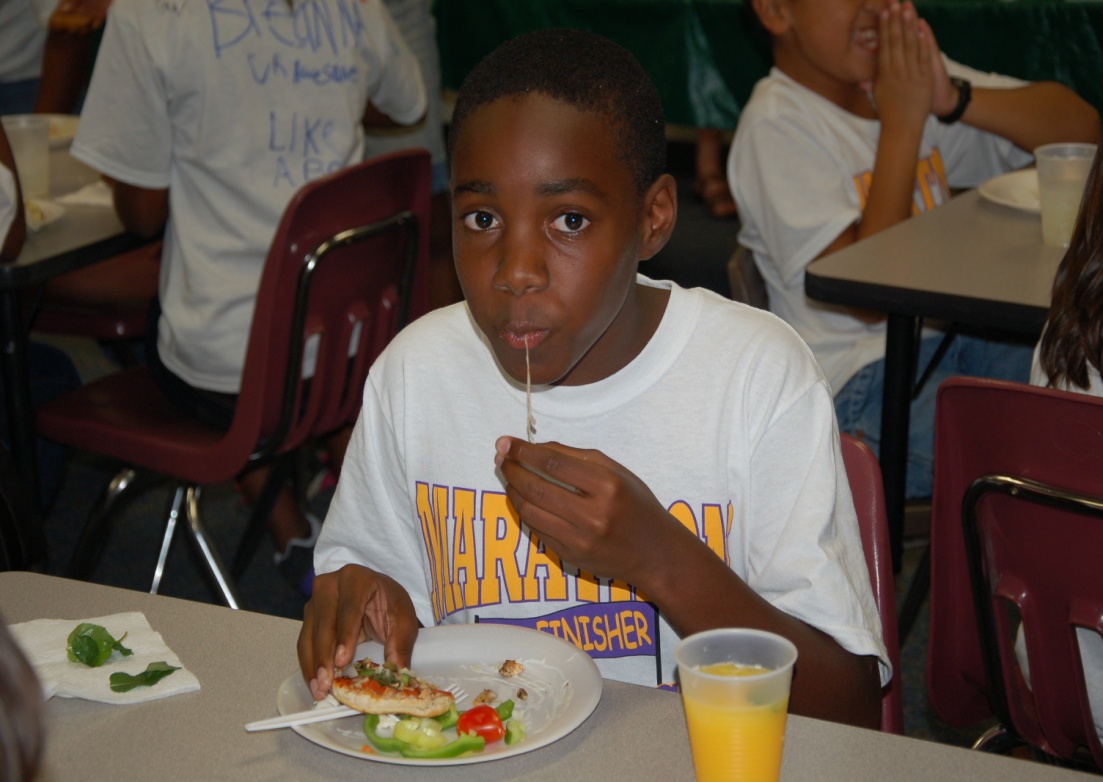 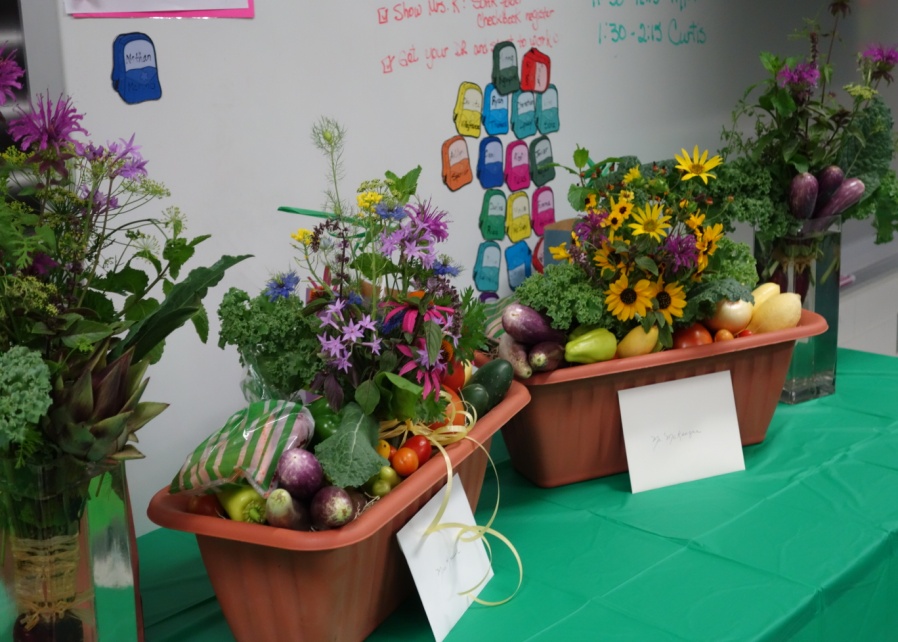 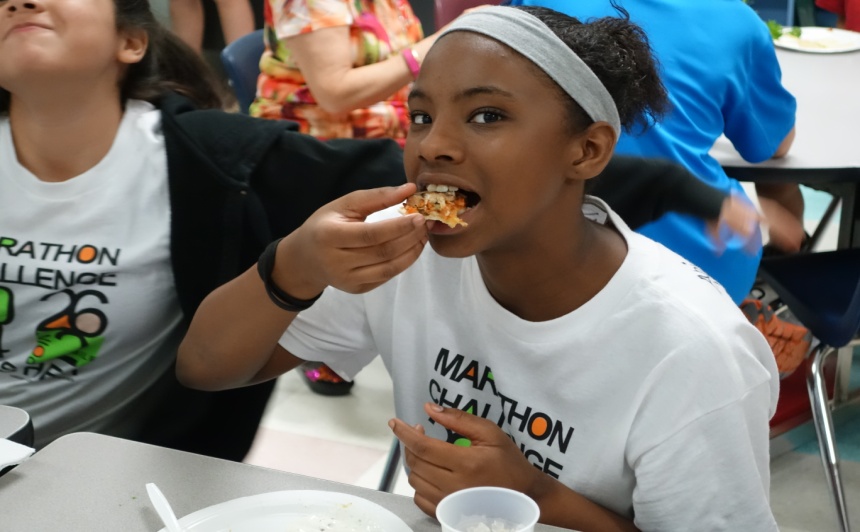 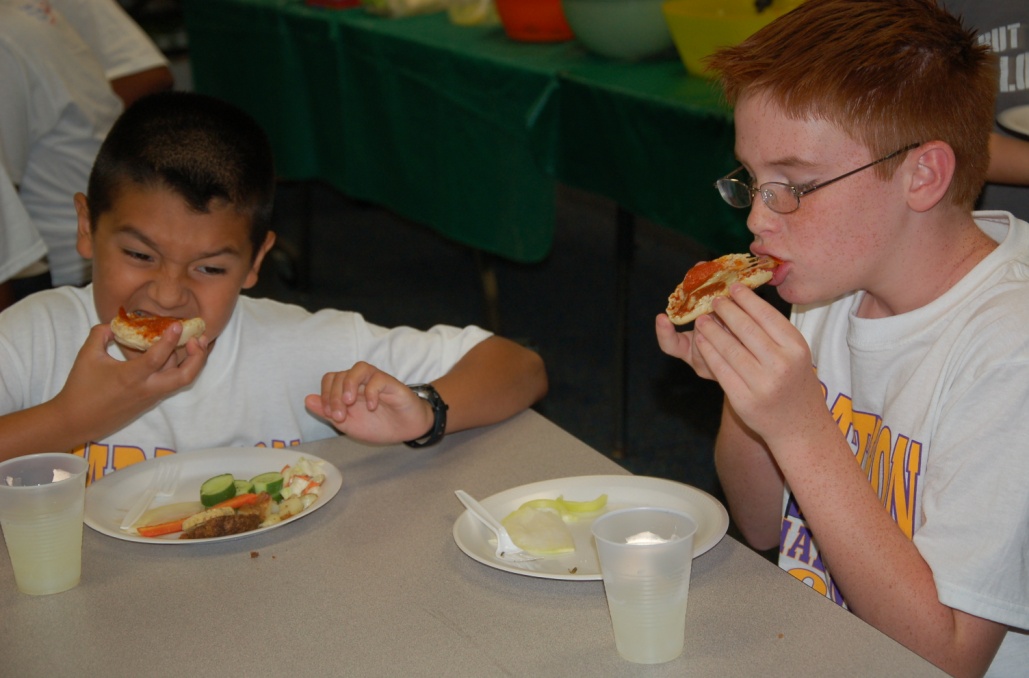 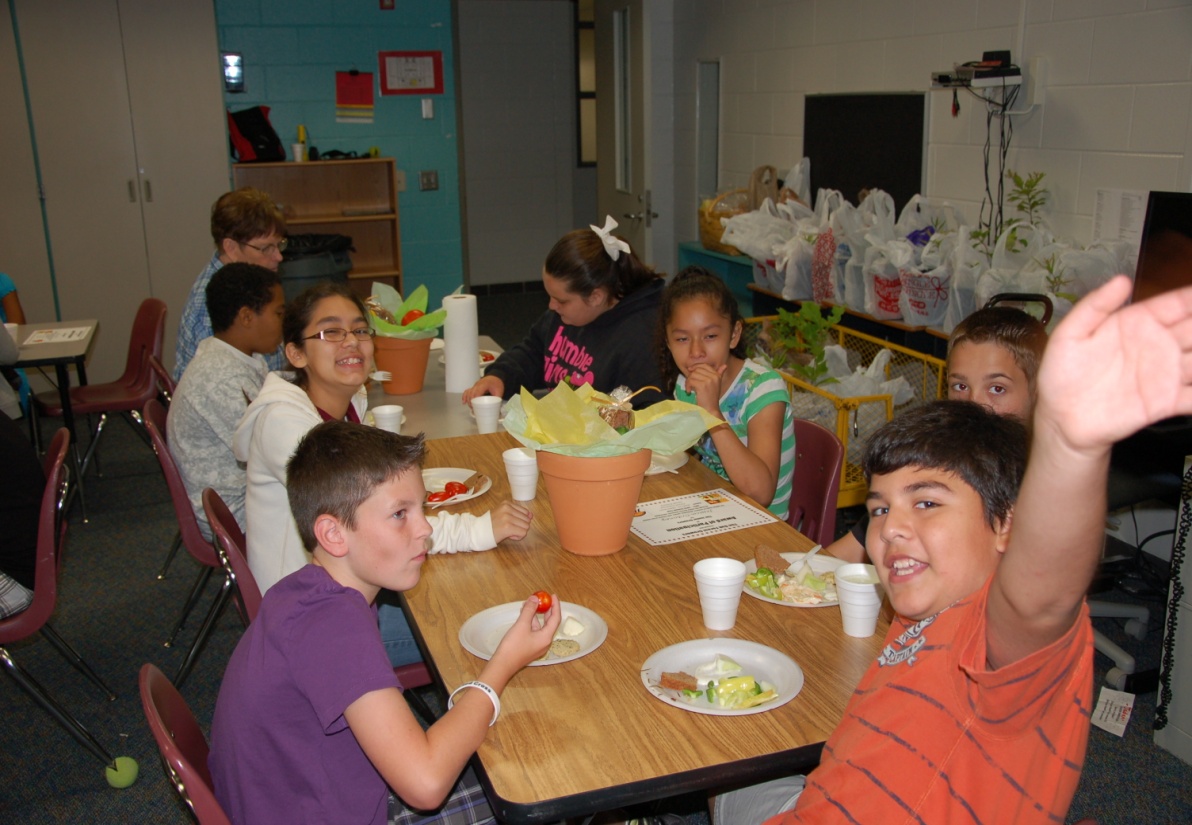 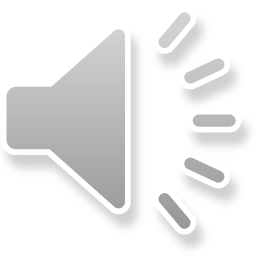 Our campus is part of:
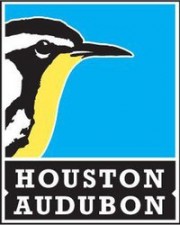 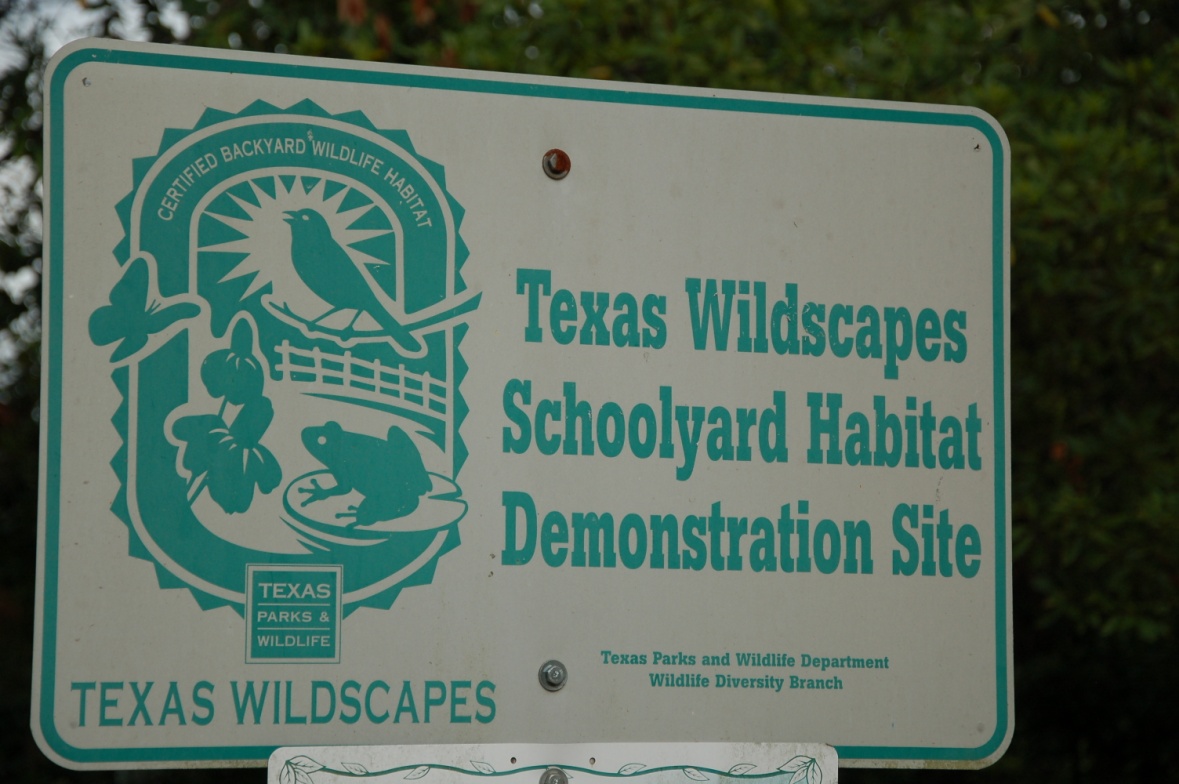 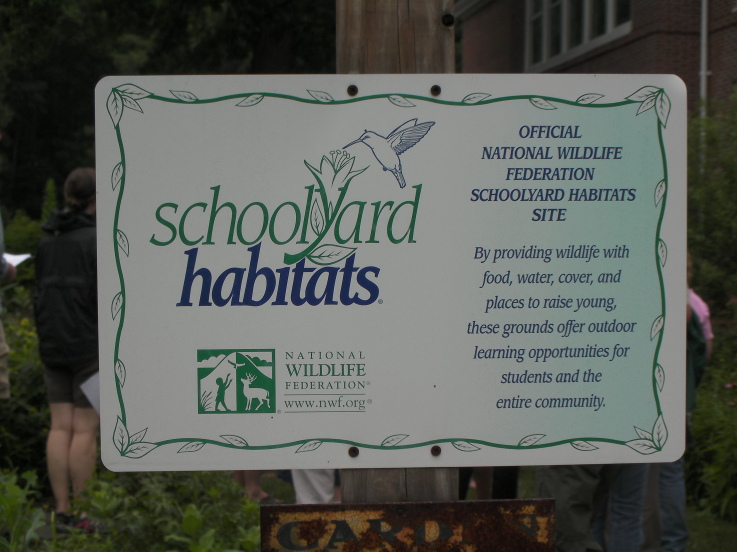 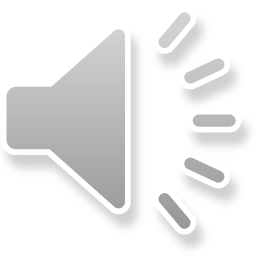 Take a tour of OFE campus
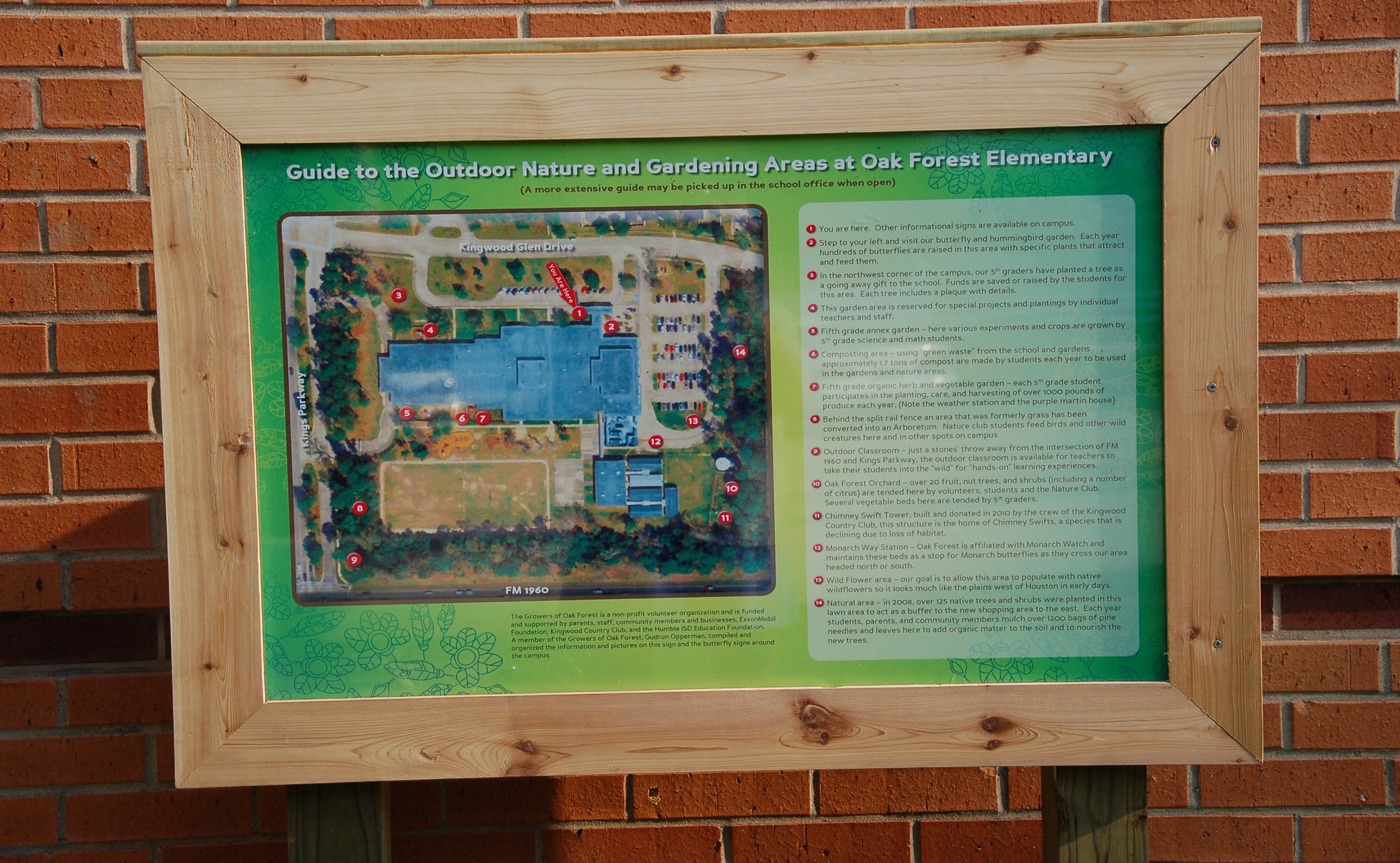 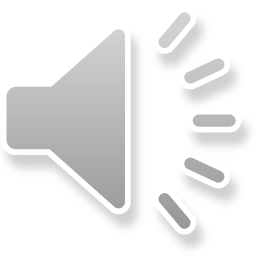 Welcome to the 5th grade garden
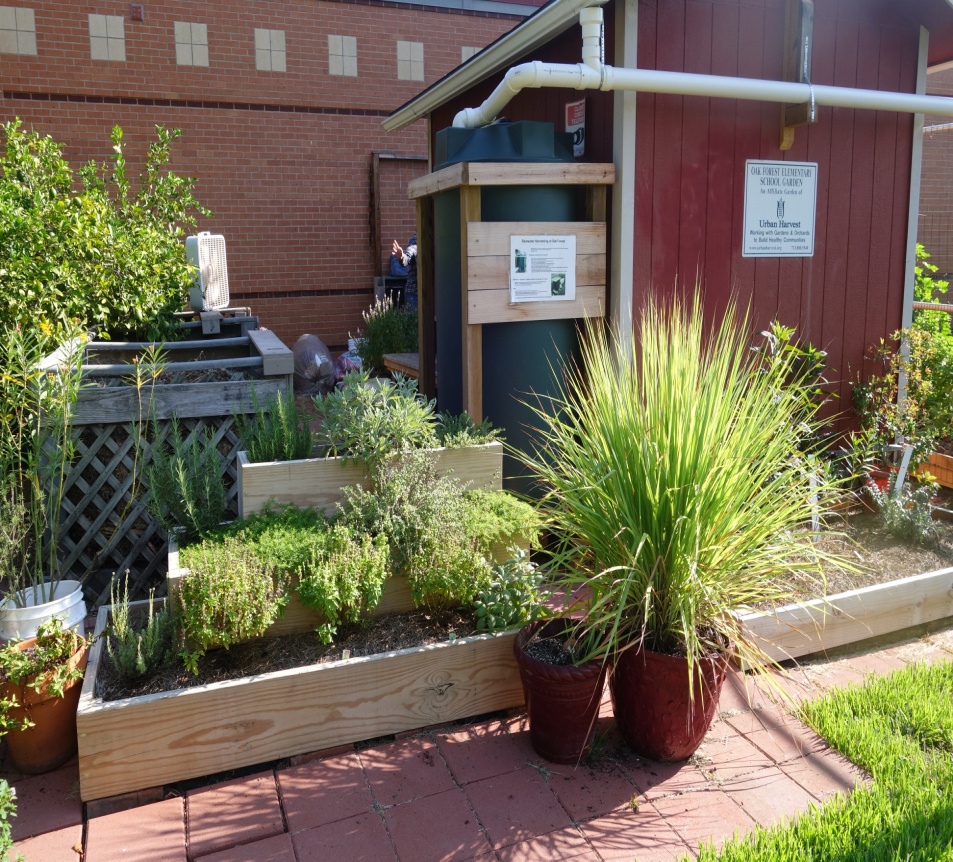 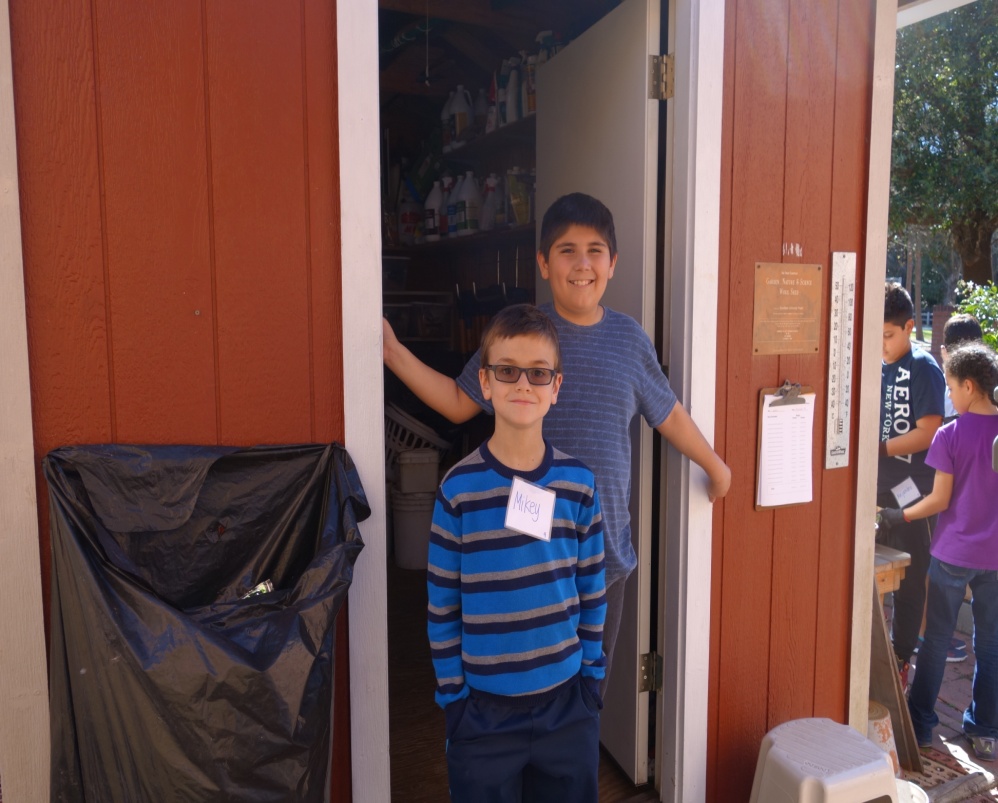 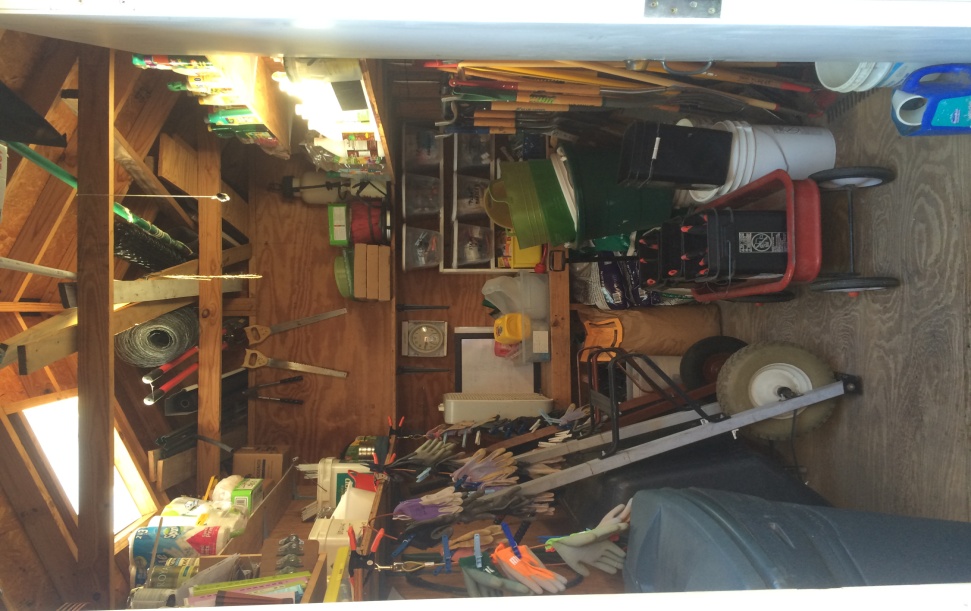 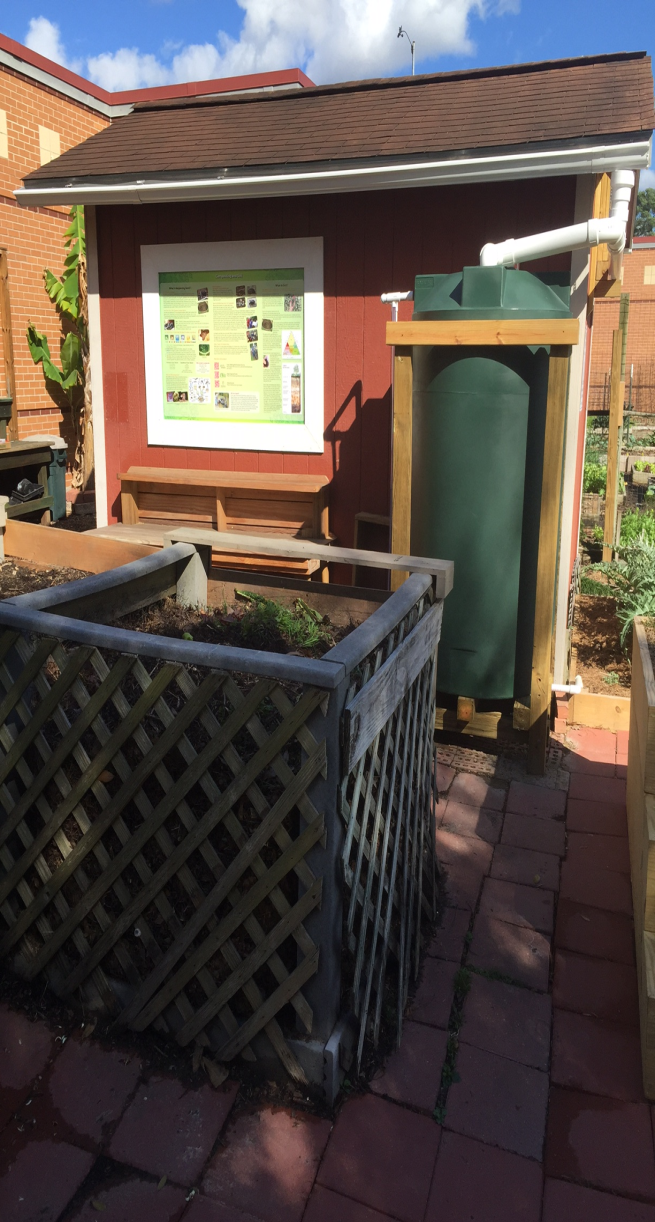 The Little Red Shed
With Rainwater
Tank
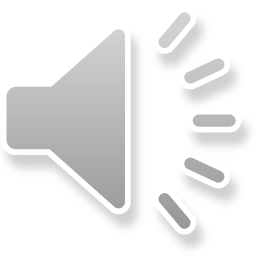 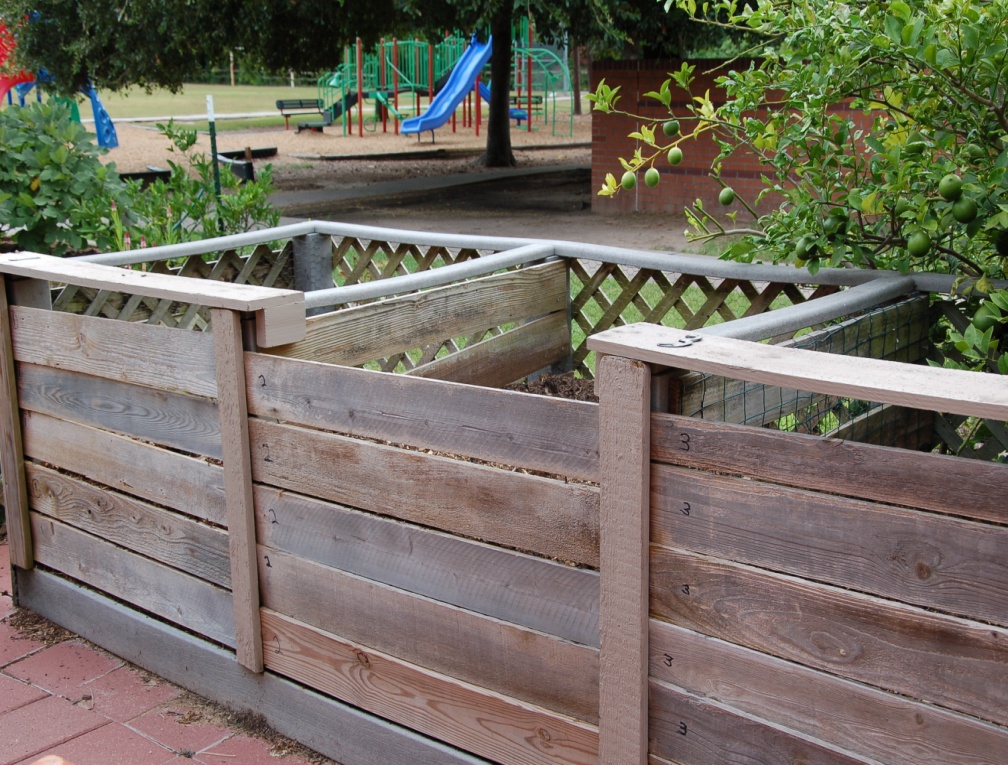 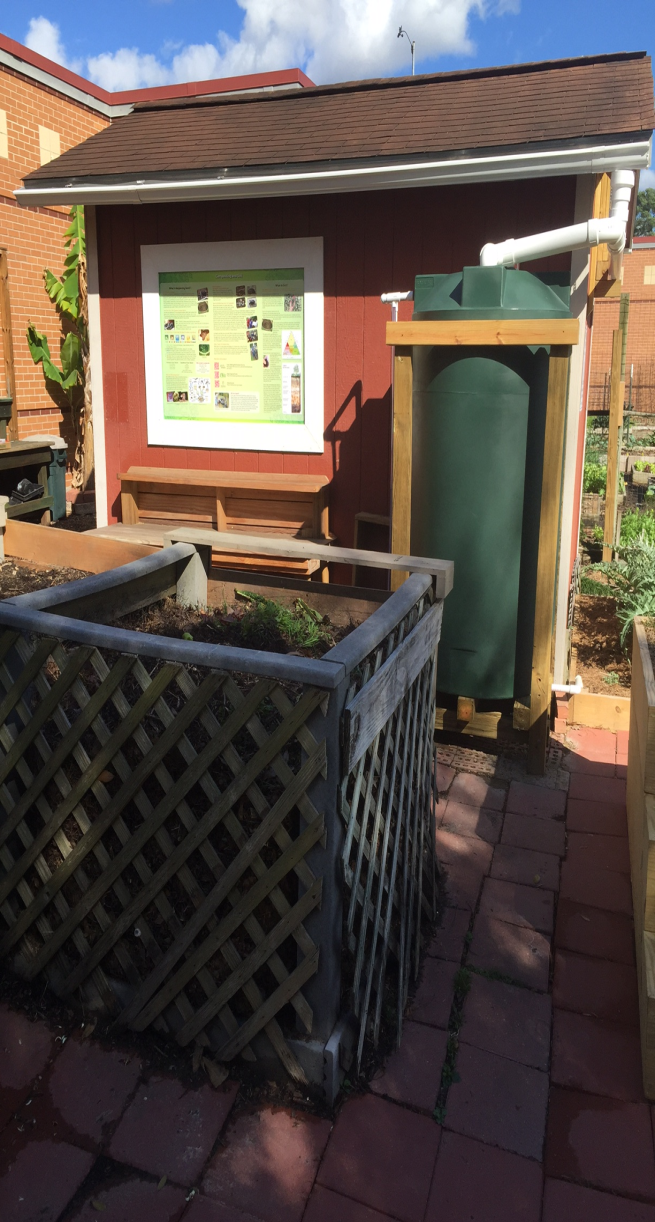 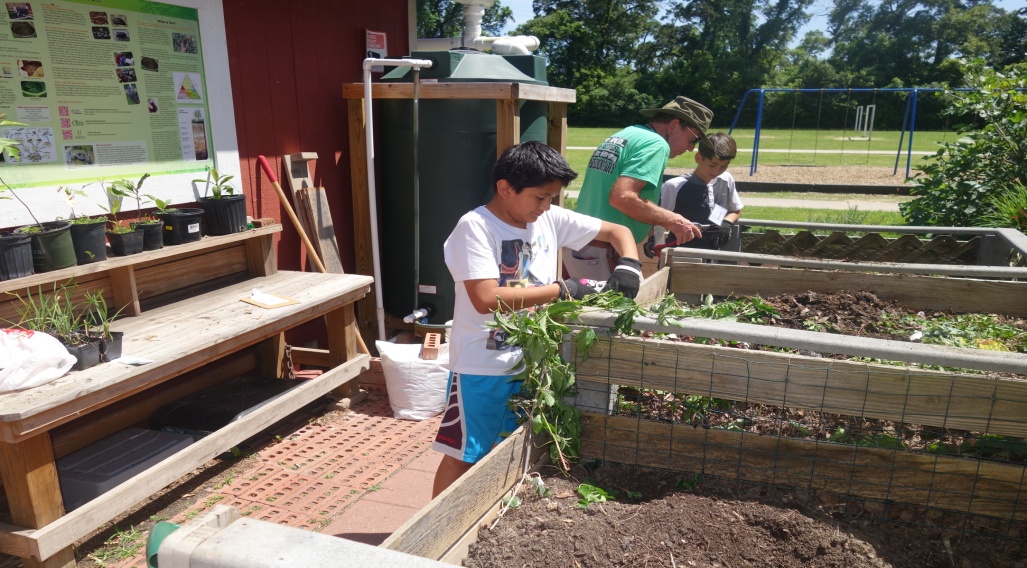 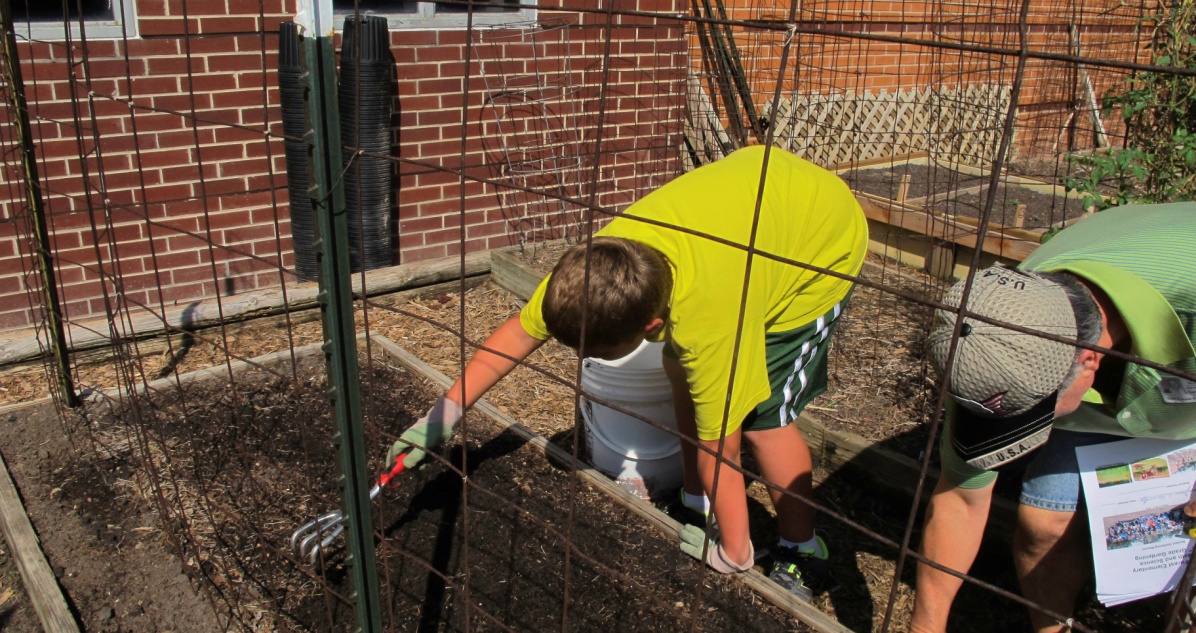 Compost Area
This area is an important part of our garden.  We make compost here from dead plant material. We then use the finished compost in the garden to feed new plants.
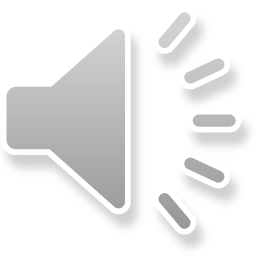 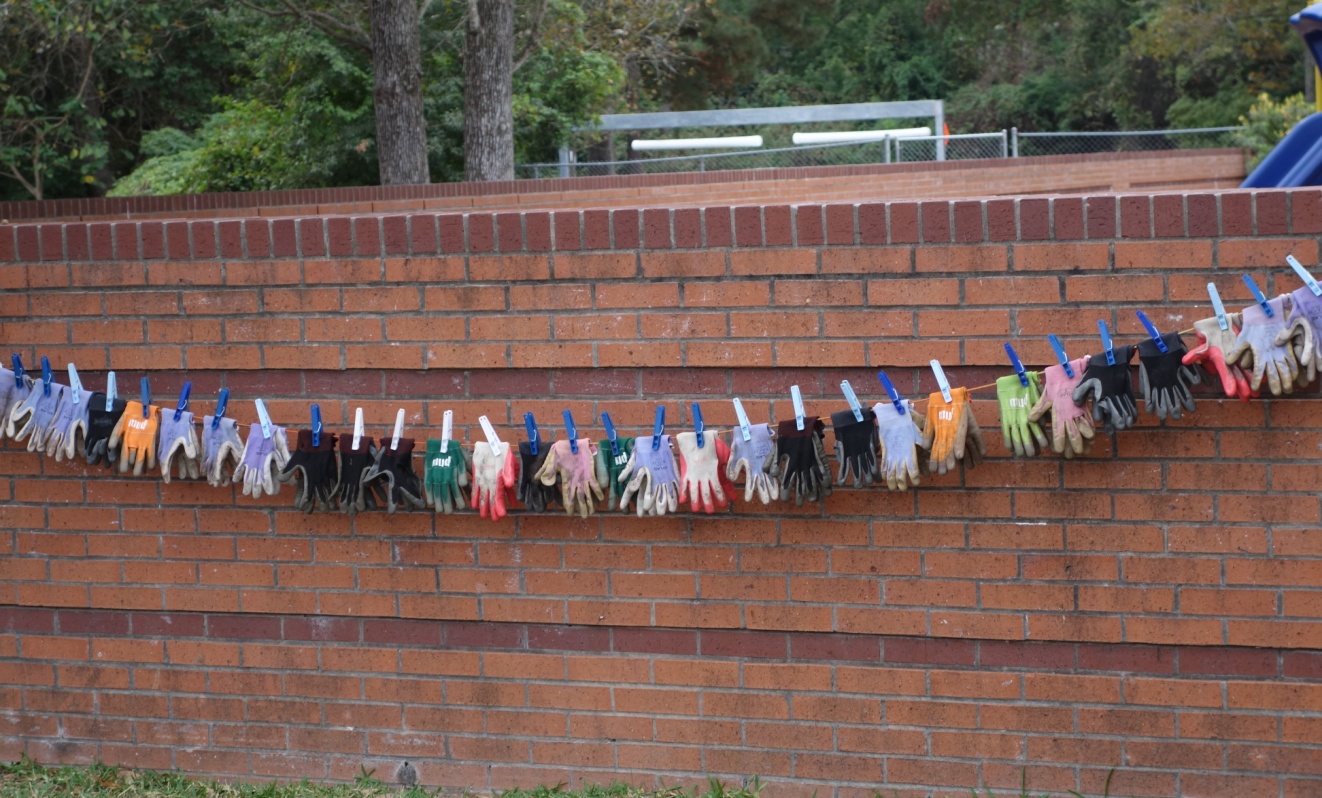 Around the shed
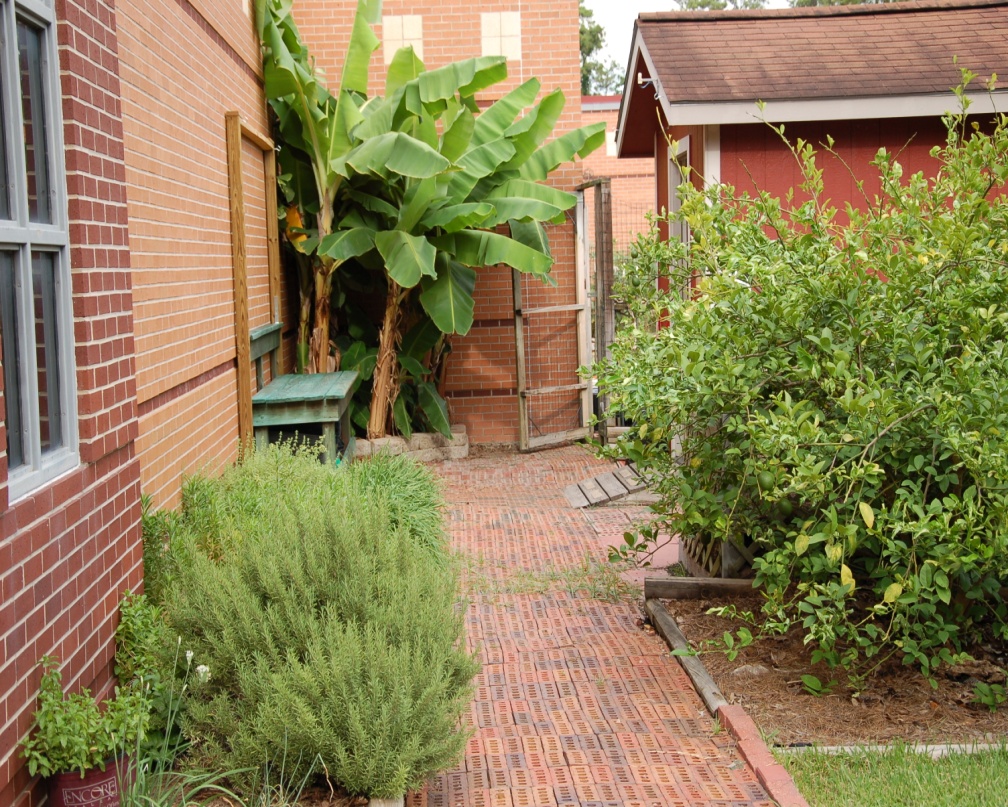 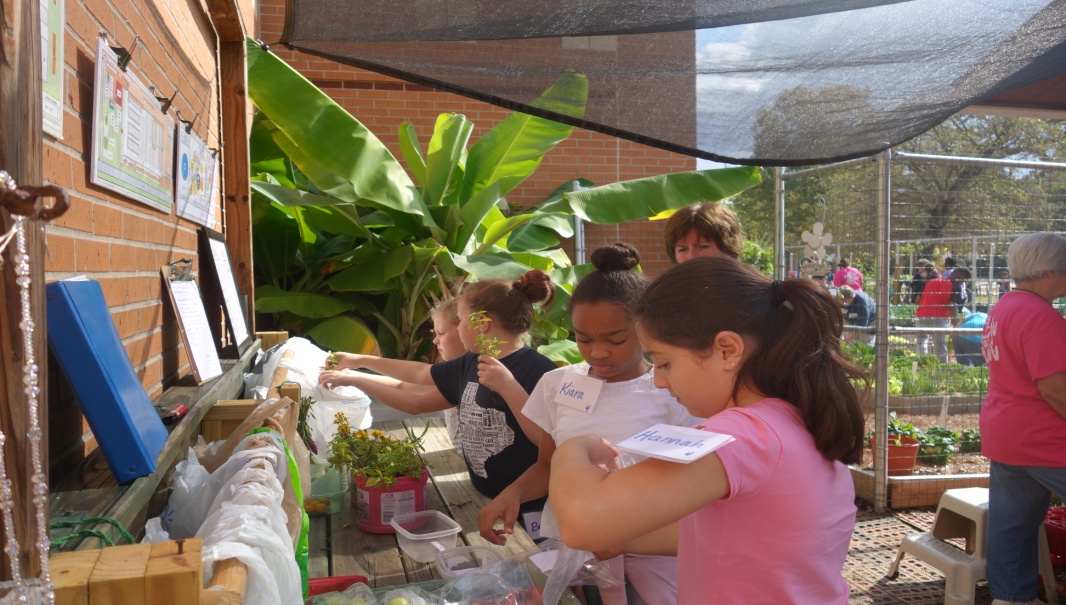 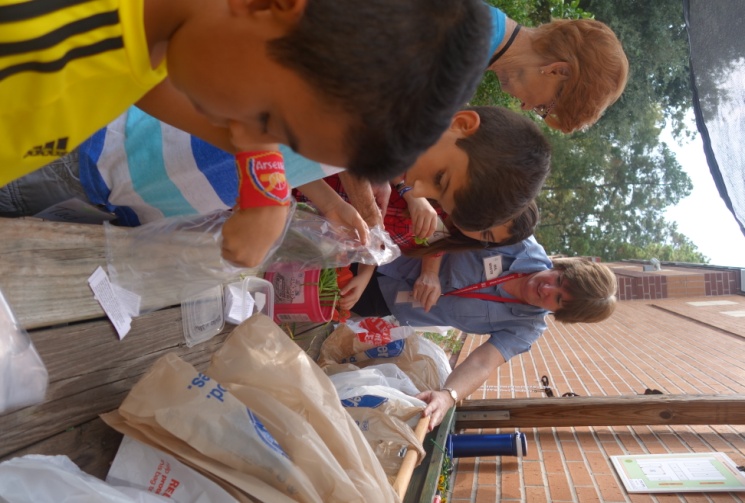 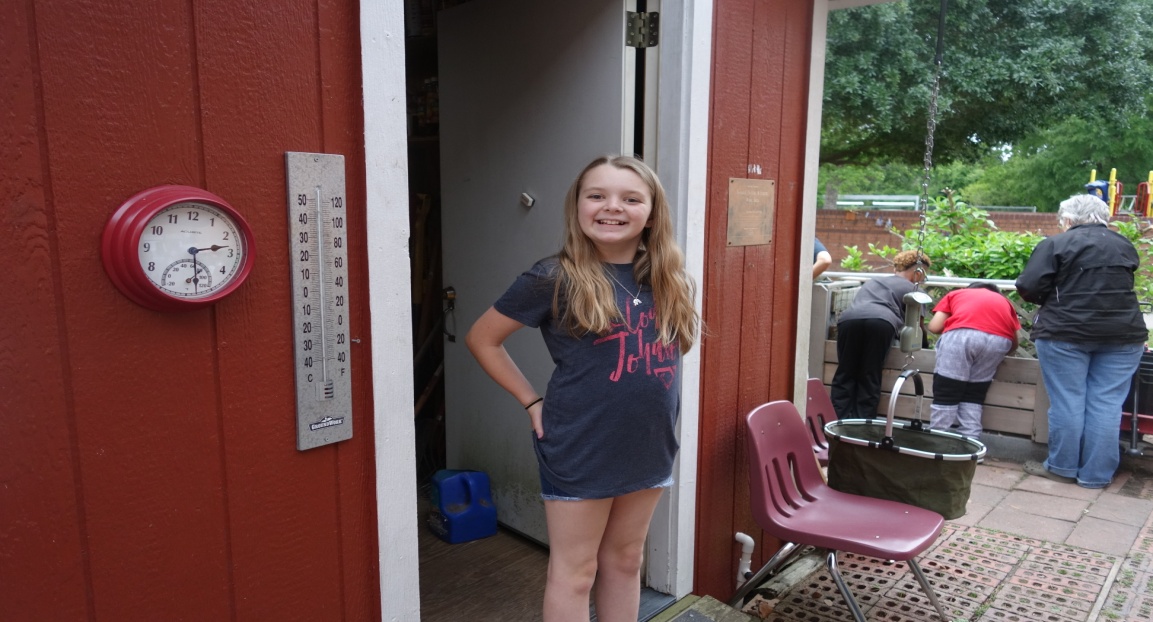 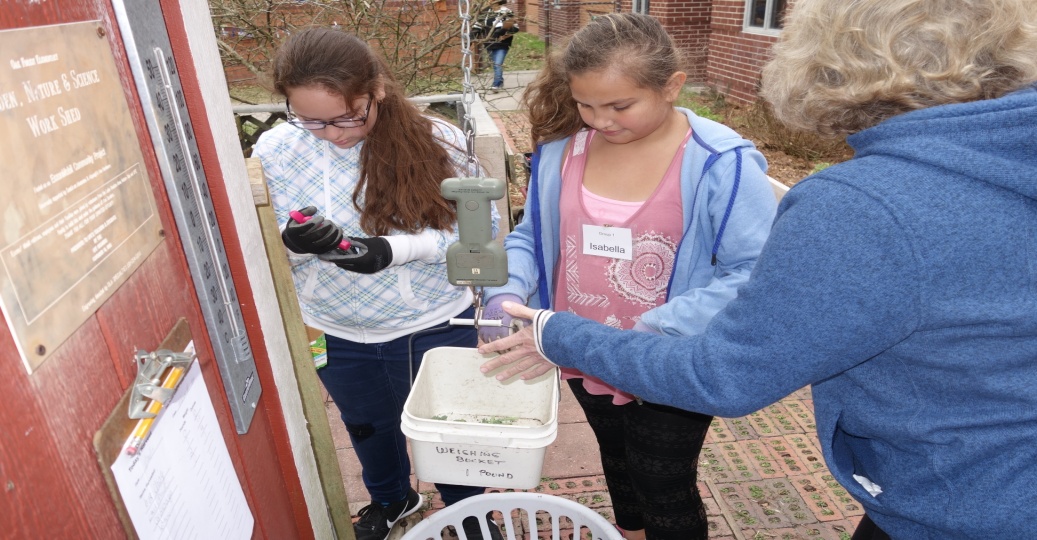 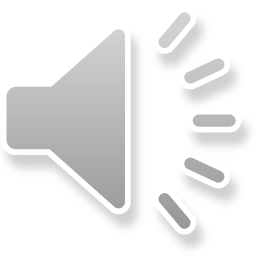 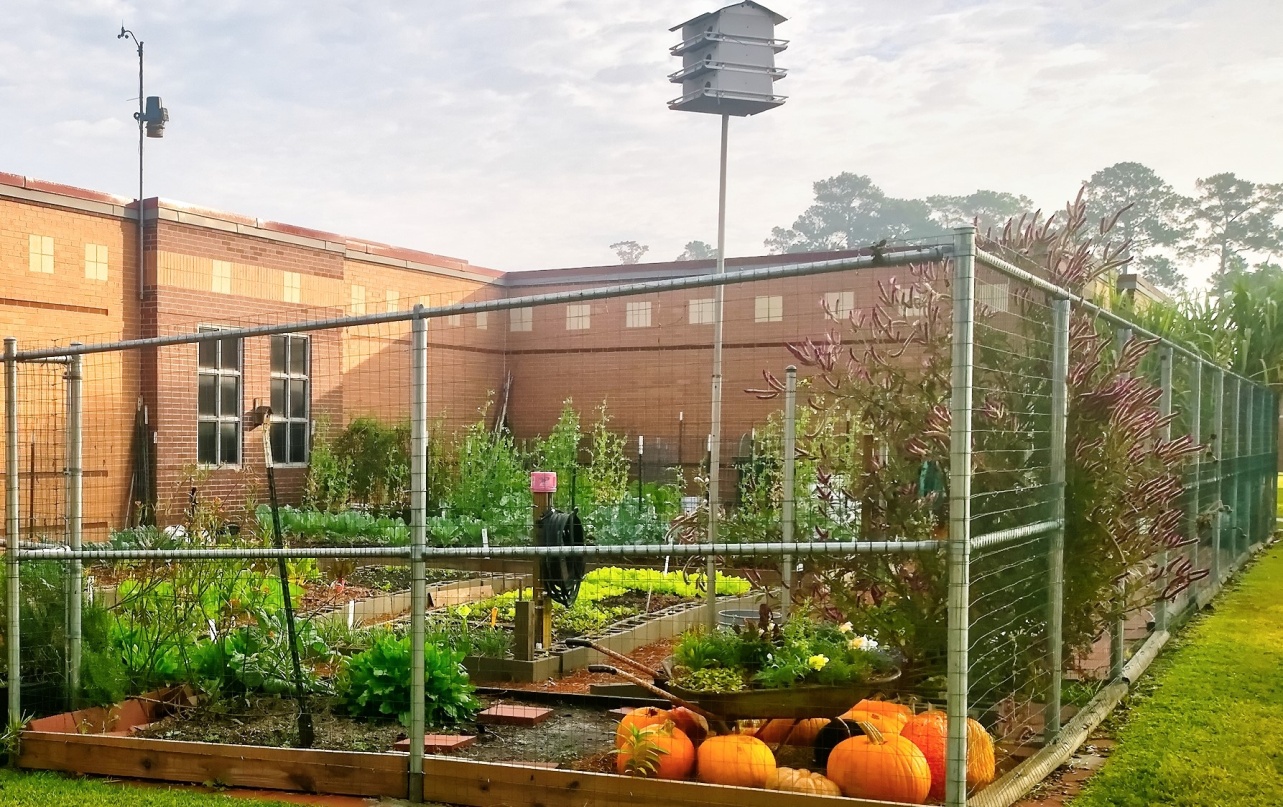 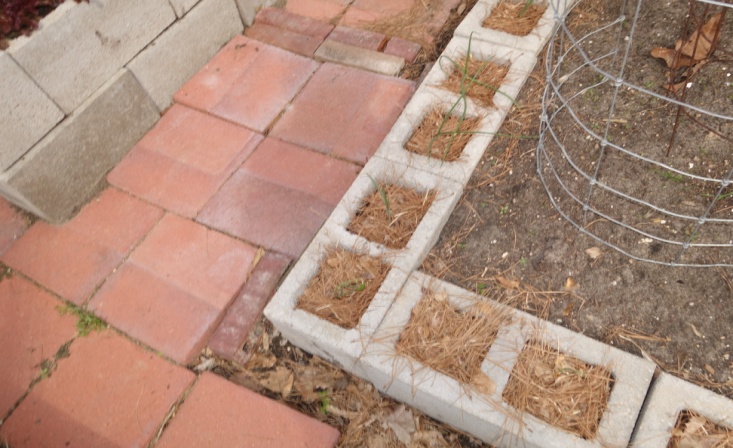 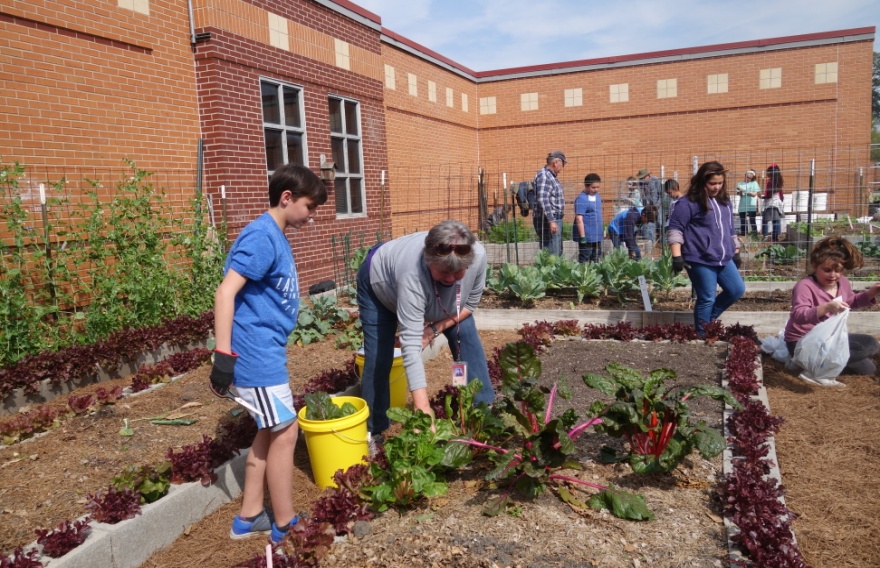 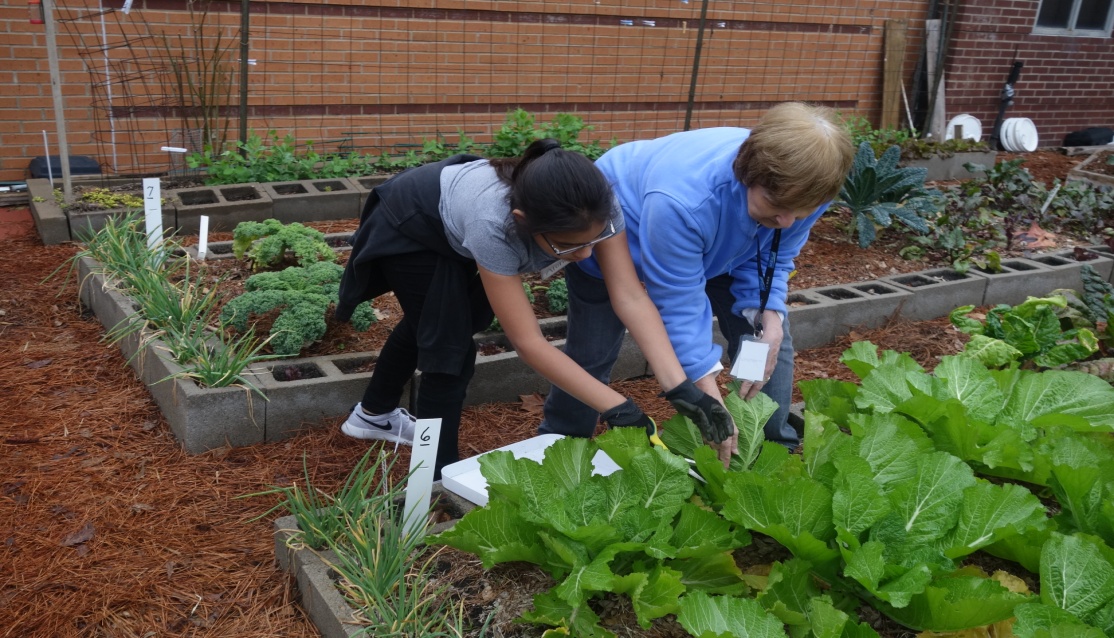 Know  your way around the garden!
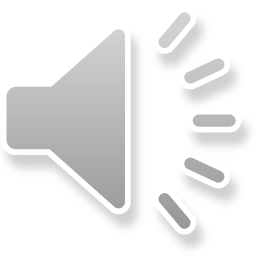 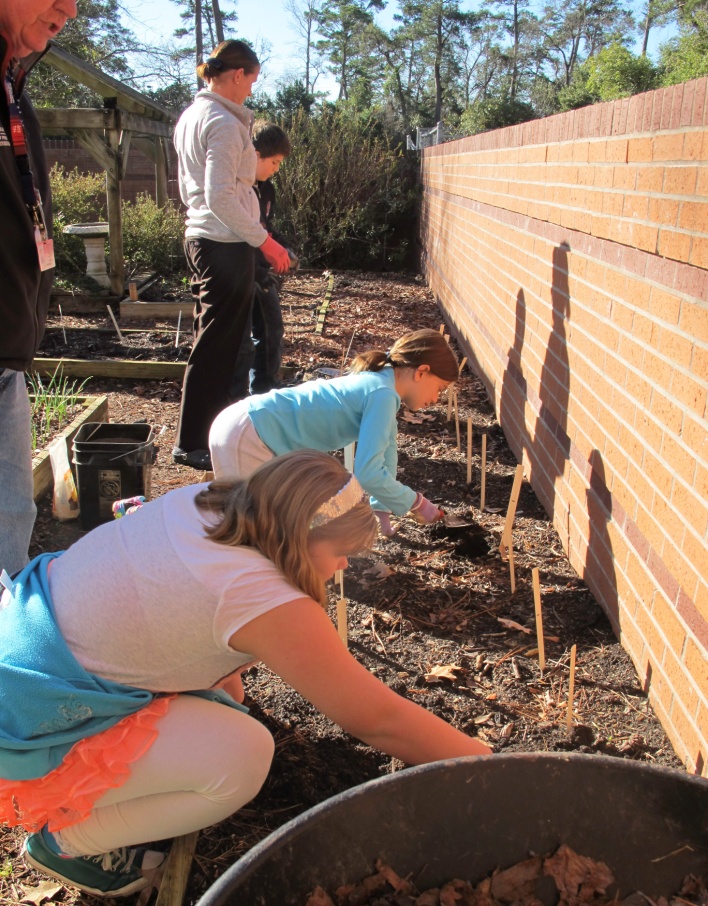 The Annex Garden
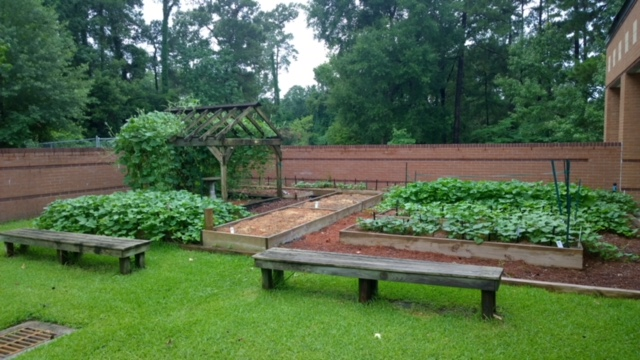 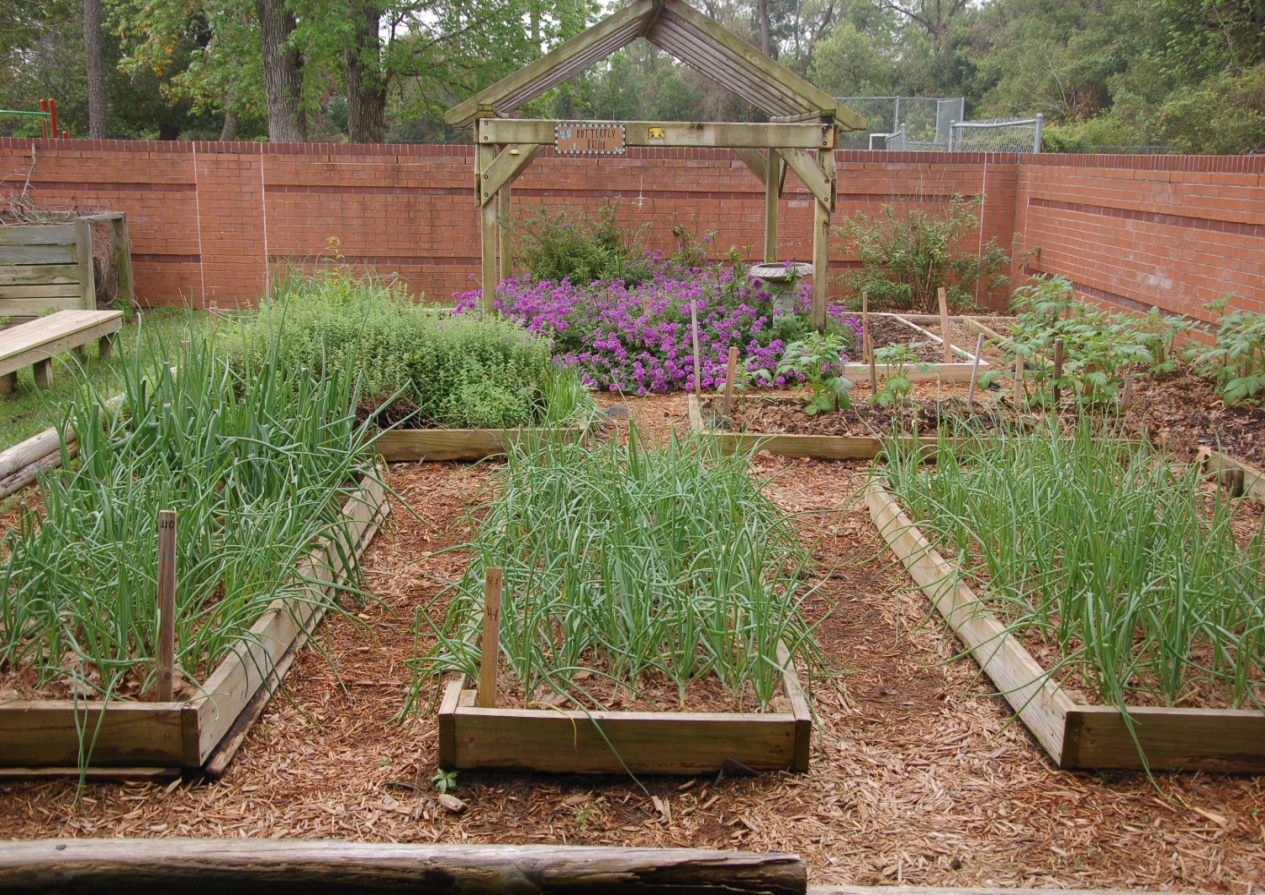 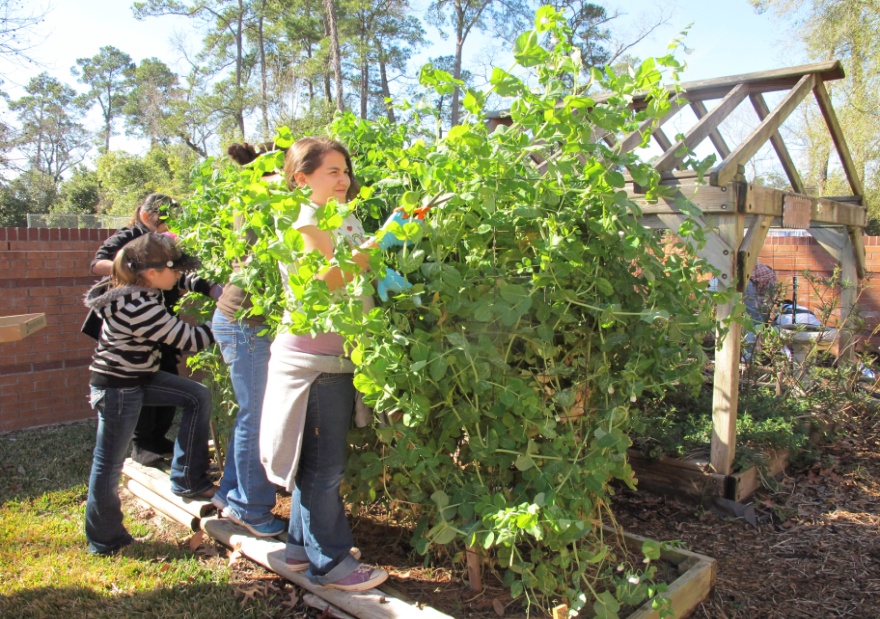 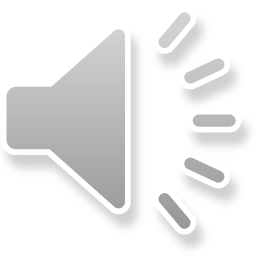 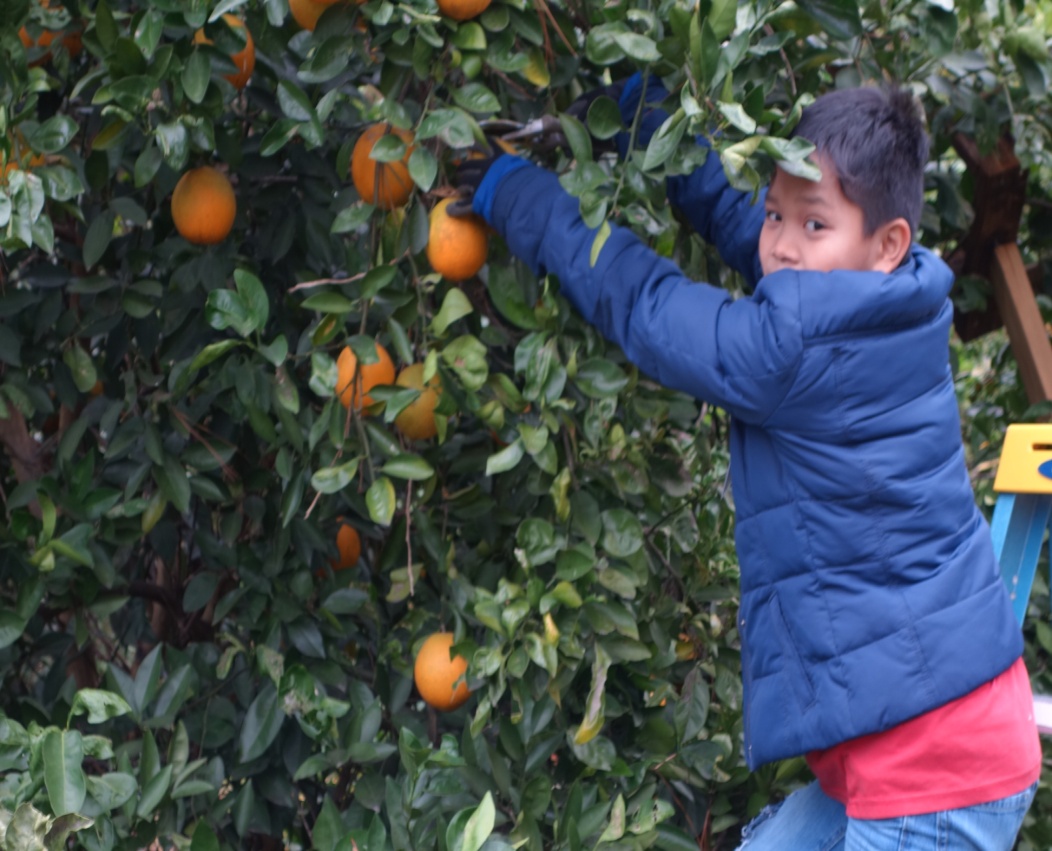 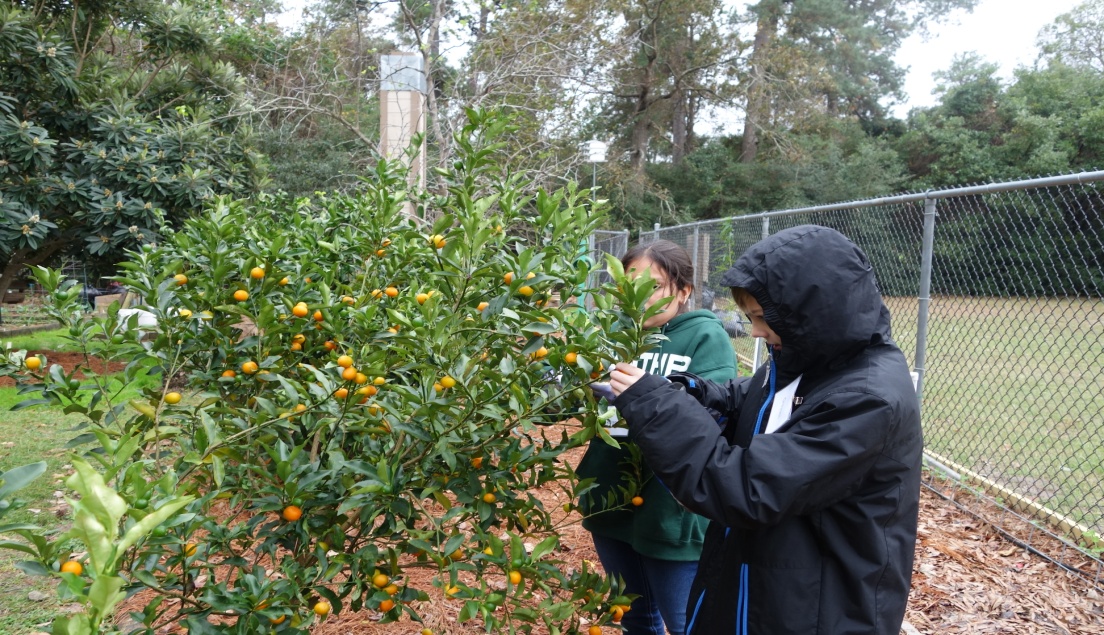 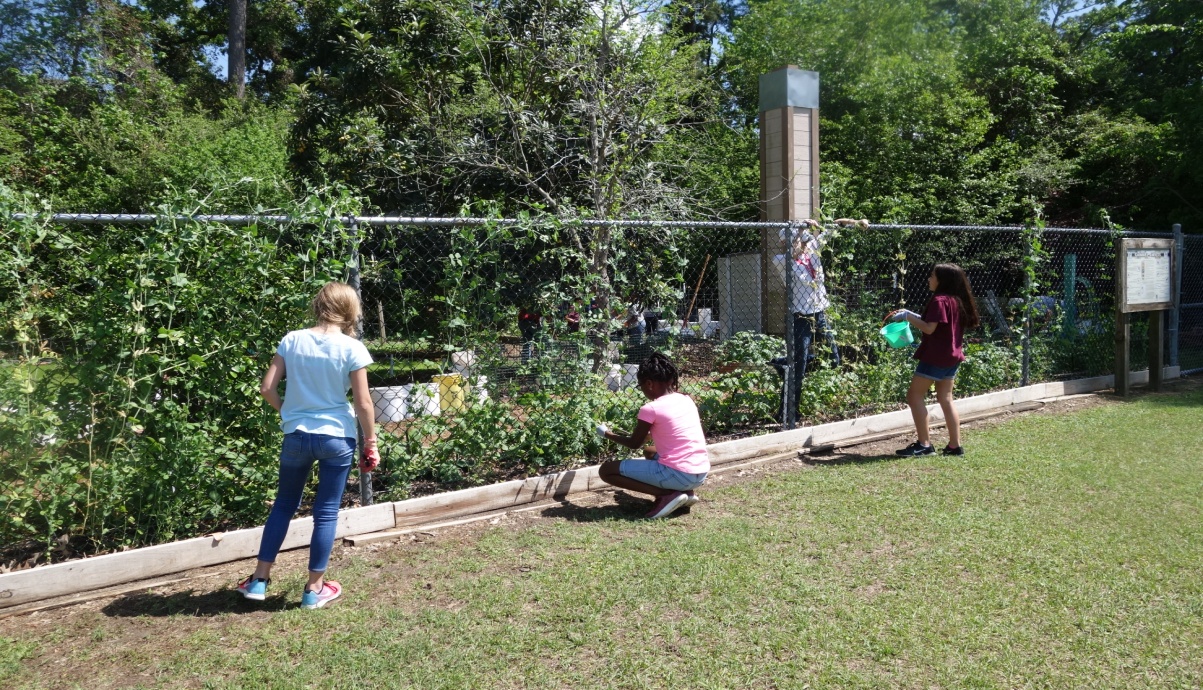 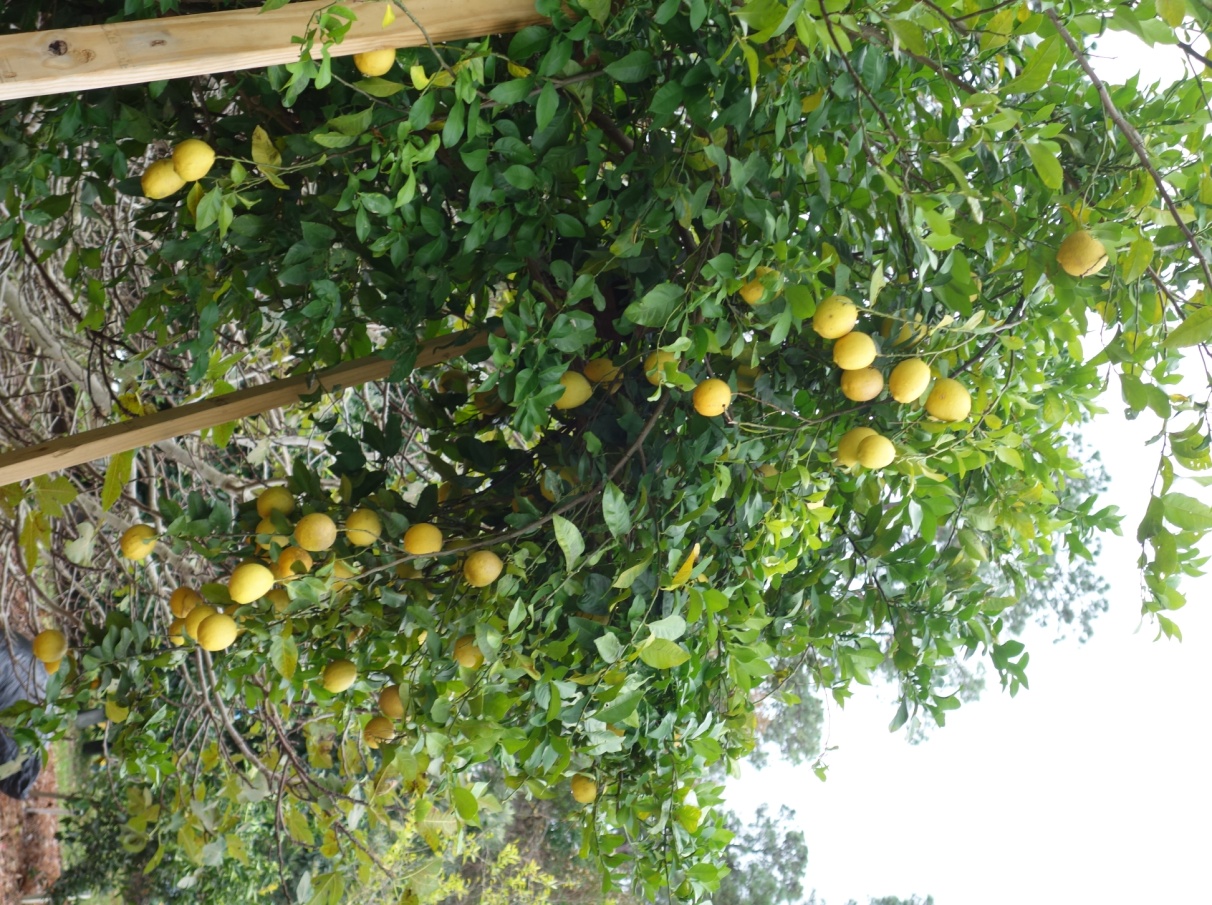 The orchard
Fruit trees, vegetable beds, Chimney Swift tower,                                        Purple Martin birdhouses, birdfeeders and birdbath                                      along with many native plants are found here.
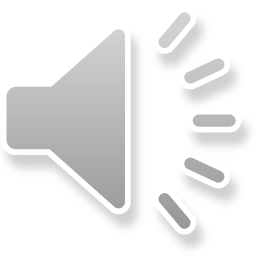 Citrus and other Fruit
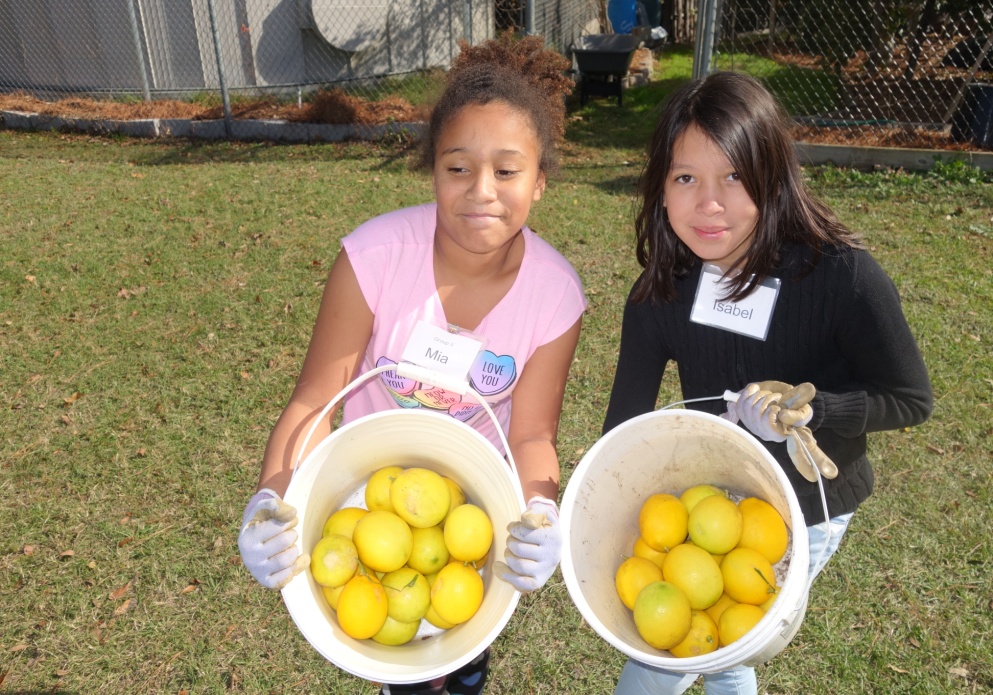 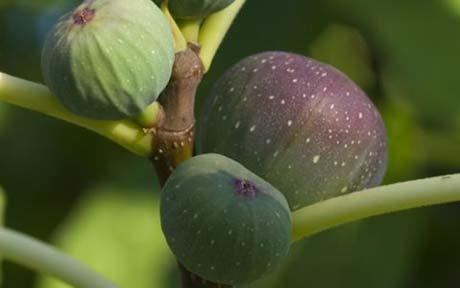 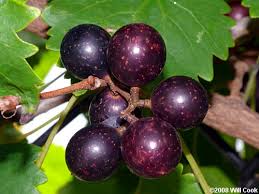 Grapes
Figs
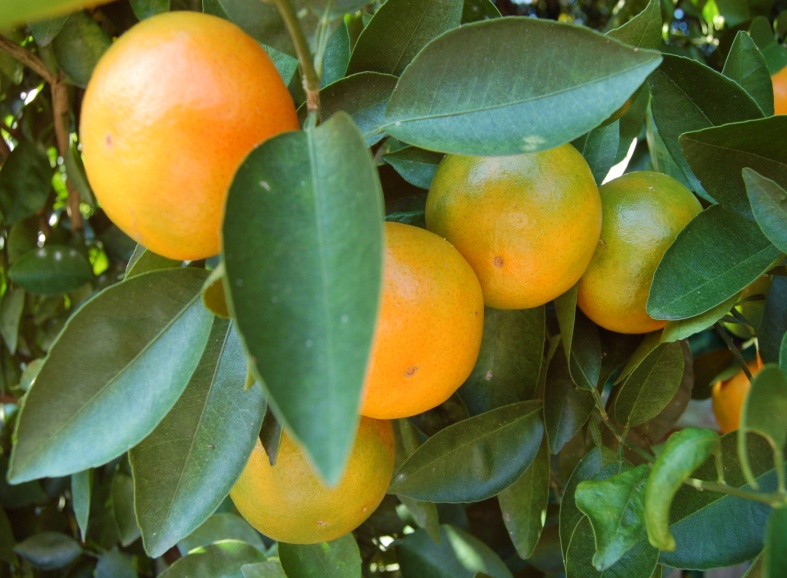 Lemons
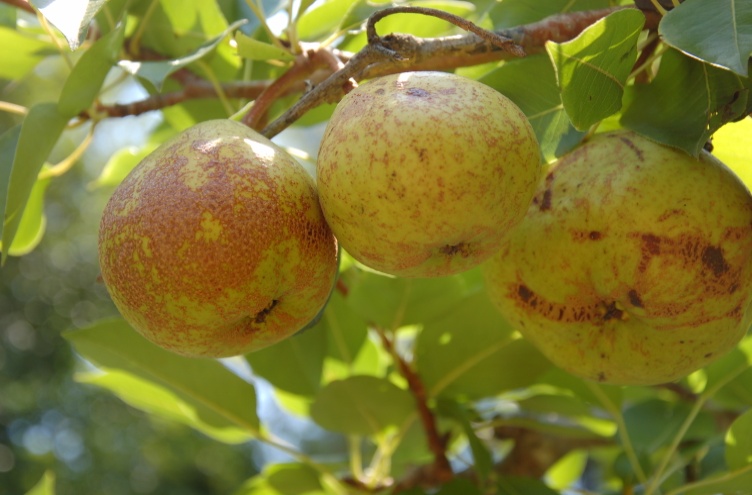 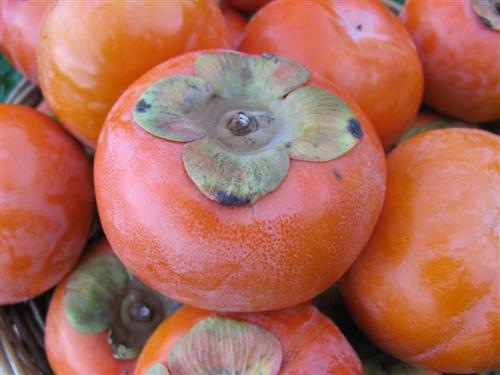 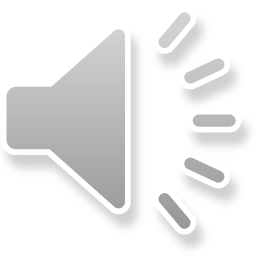 Oranges
Persimmons
Pears
Butterfly and hummingbird gardens
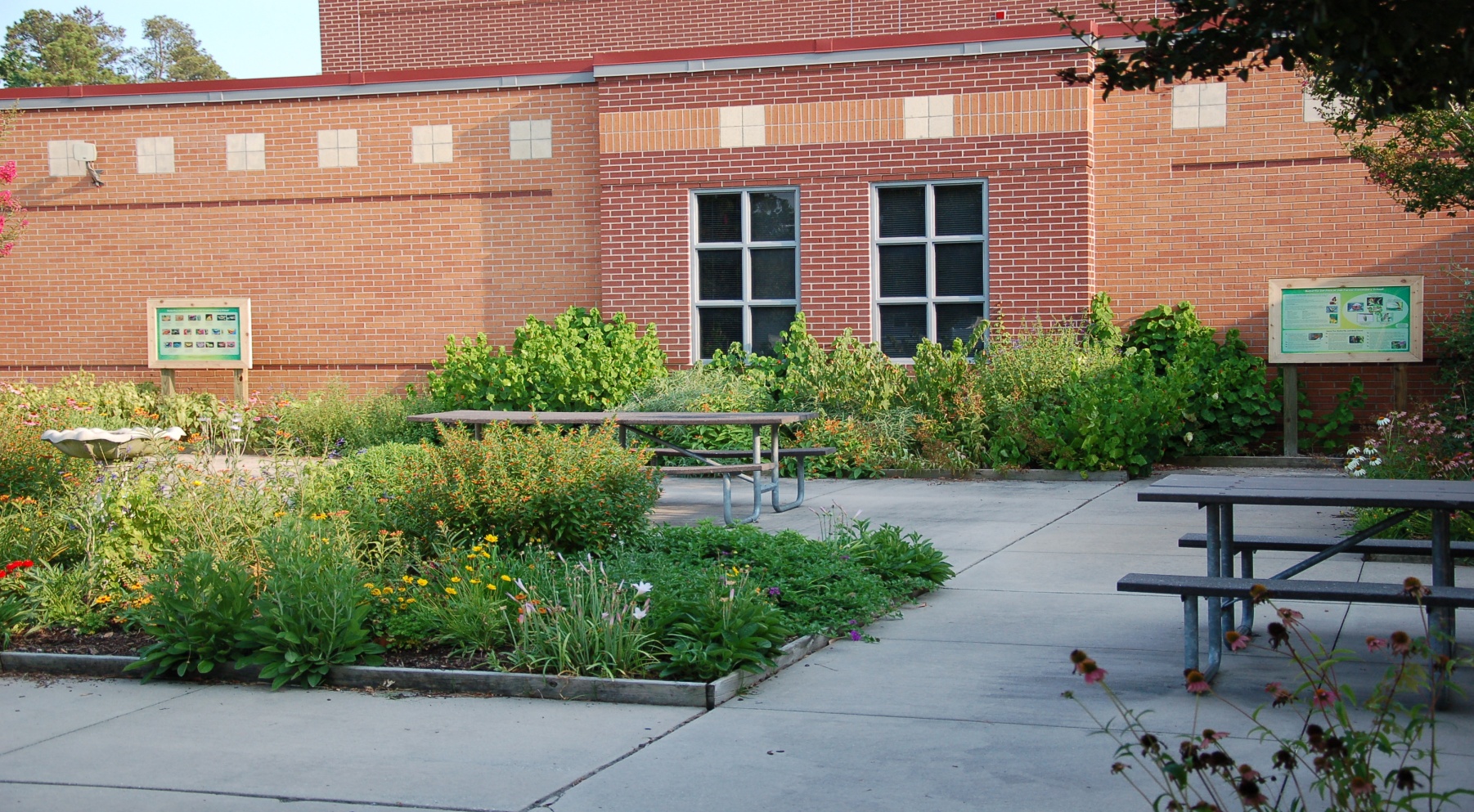 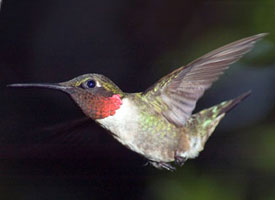 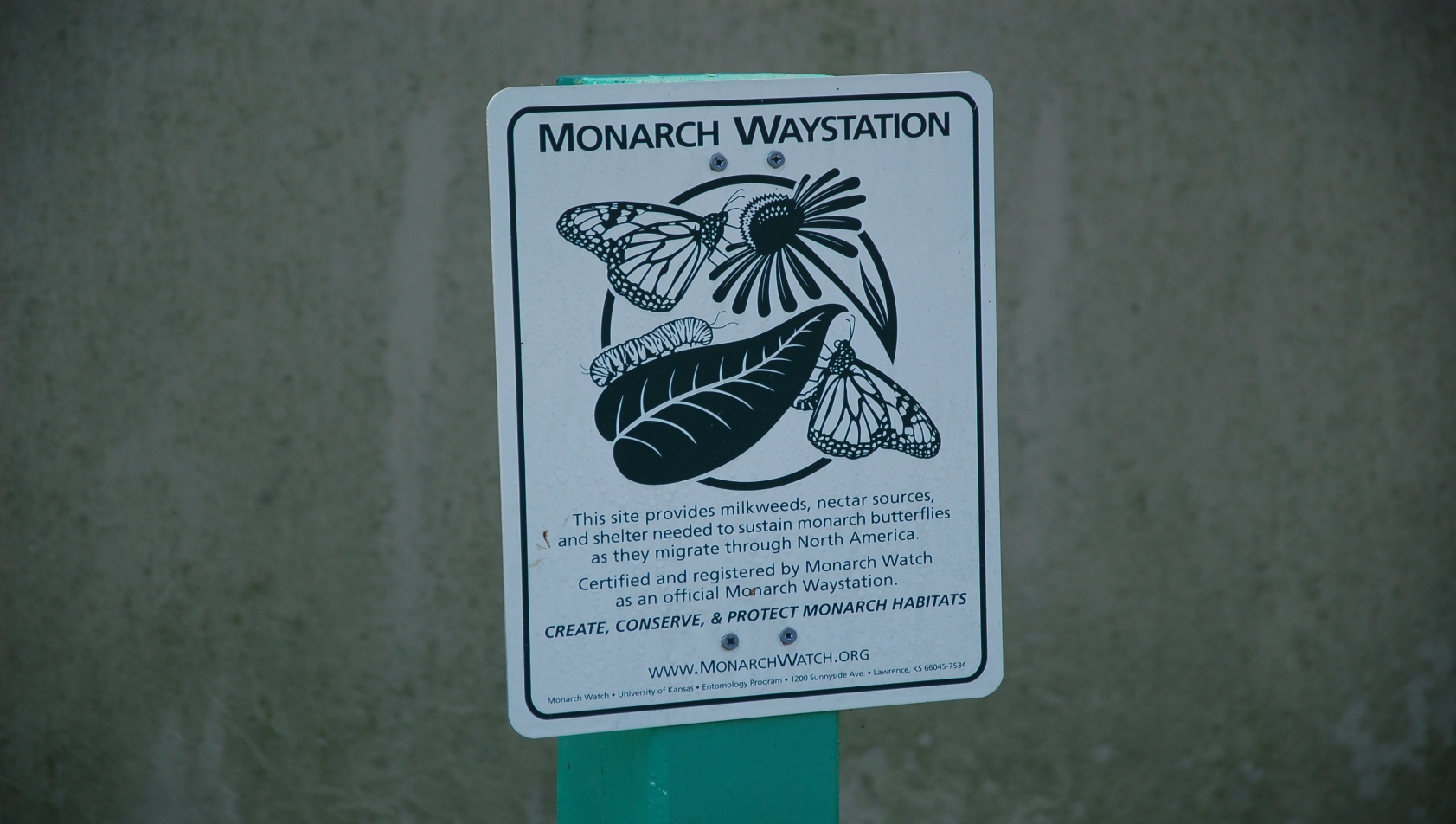 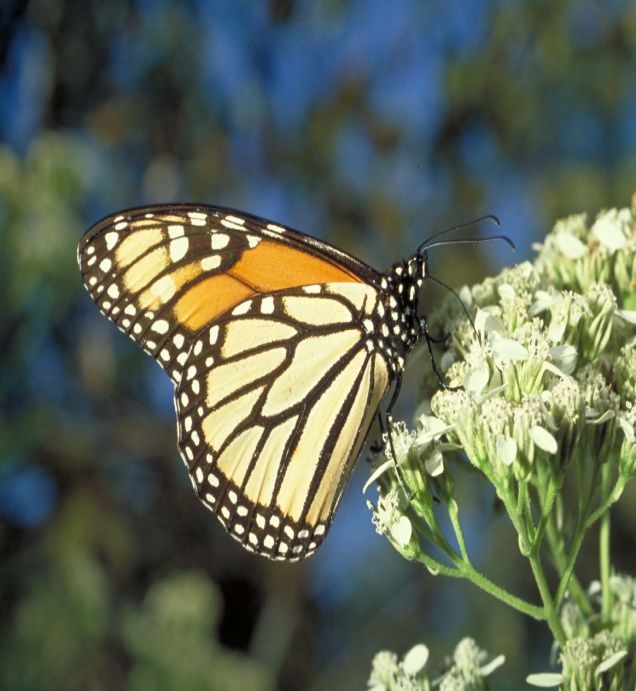 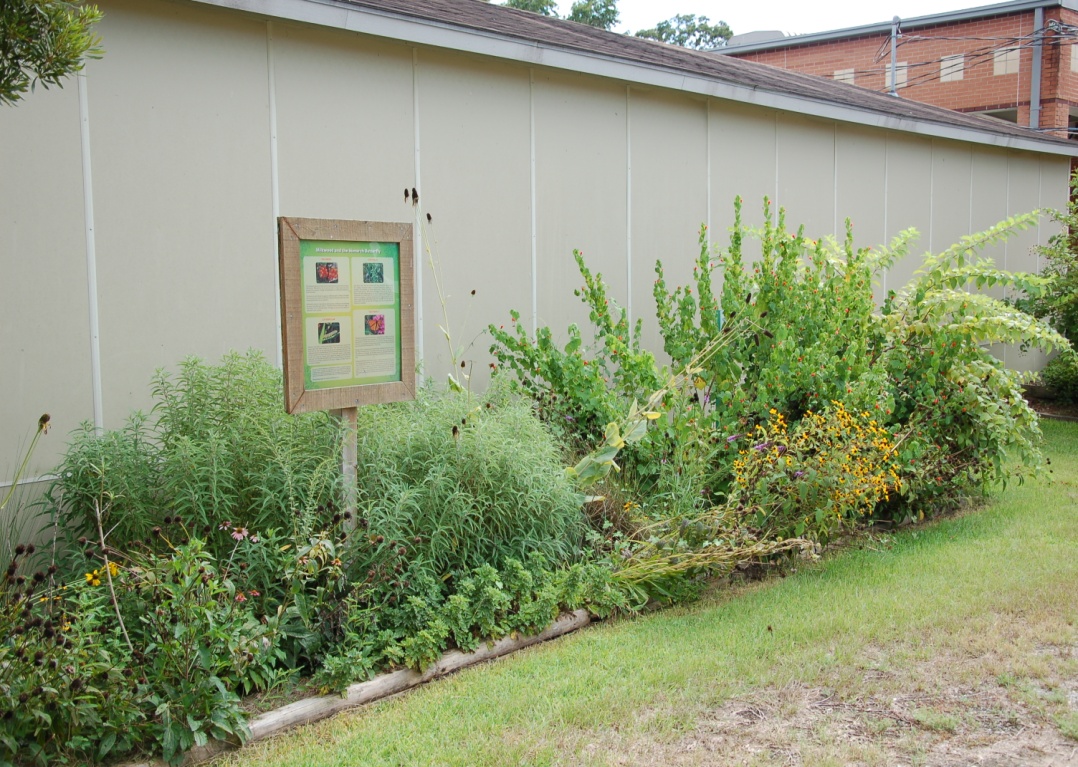 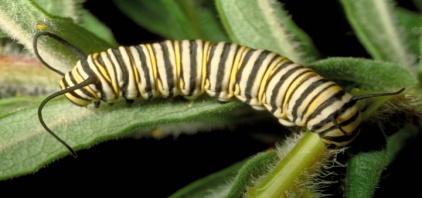 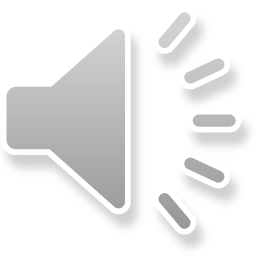 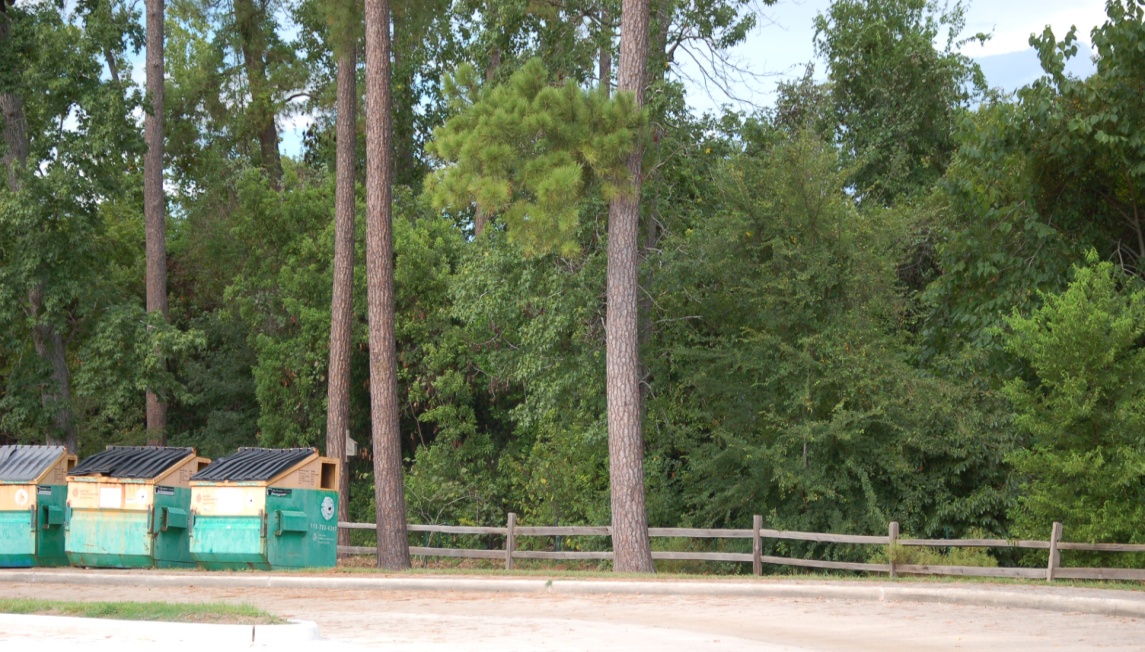 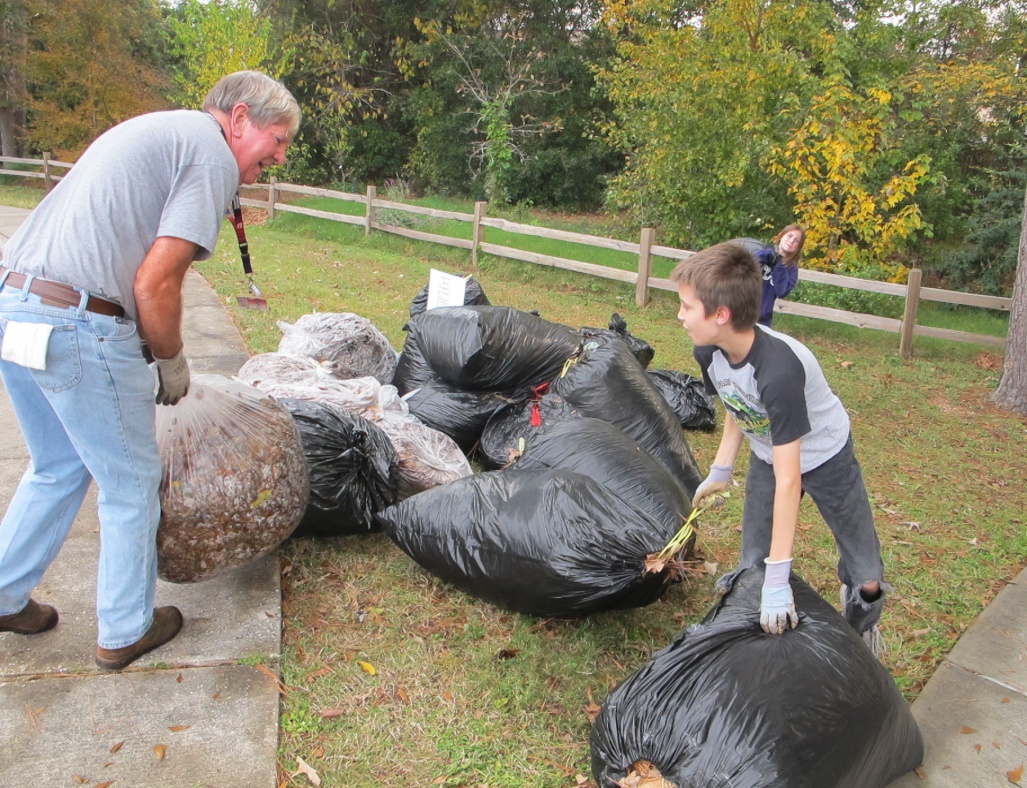 It’s a buffer for the school from the shopping center

Lots of native trees and shrubs

Home to lots of birds and creatures

Paper Retriever is located here

Leaf drop-off area
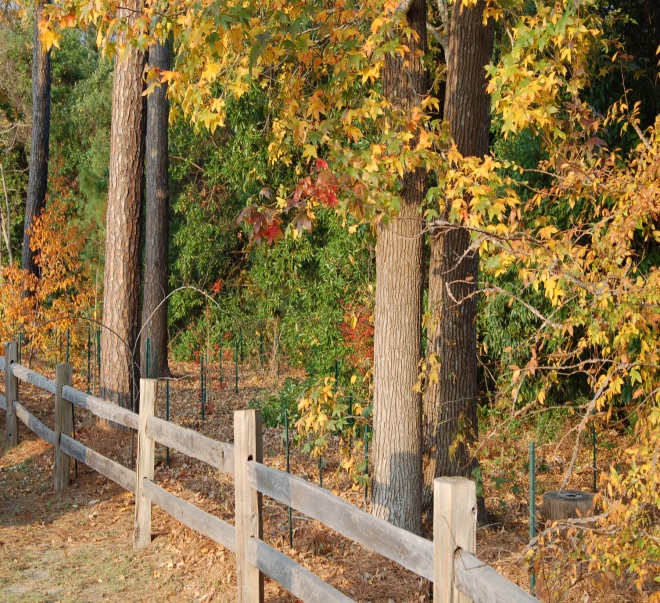 The East Side natural area
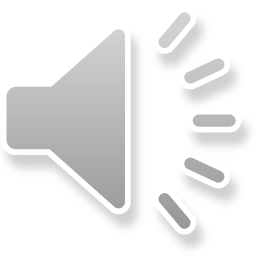 Grow knowledge, cooperation and produce!
Rules for good gardening:
Listen to instructions
Learn
Respect others
Cooperate
Help your classmates 
Reap the harvest
Be safe!!
Have fun!
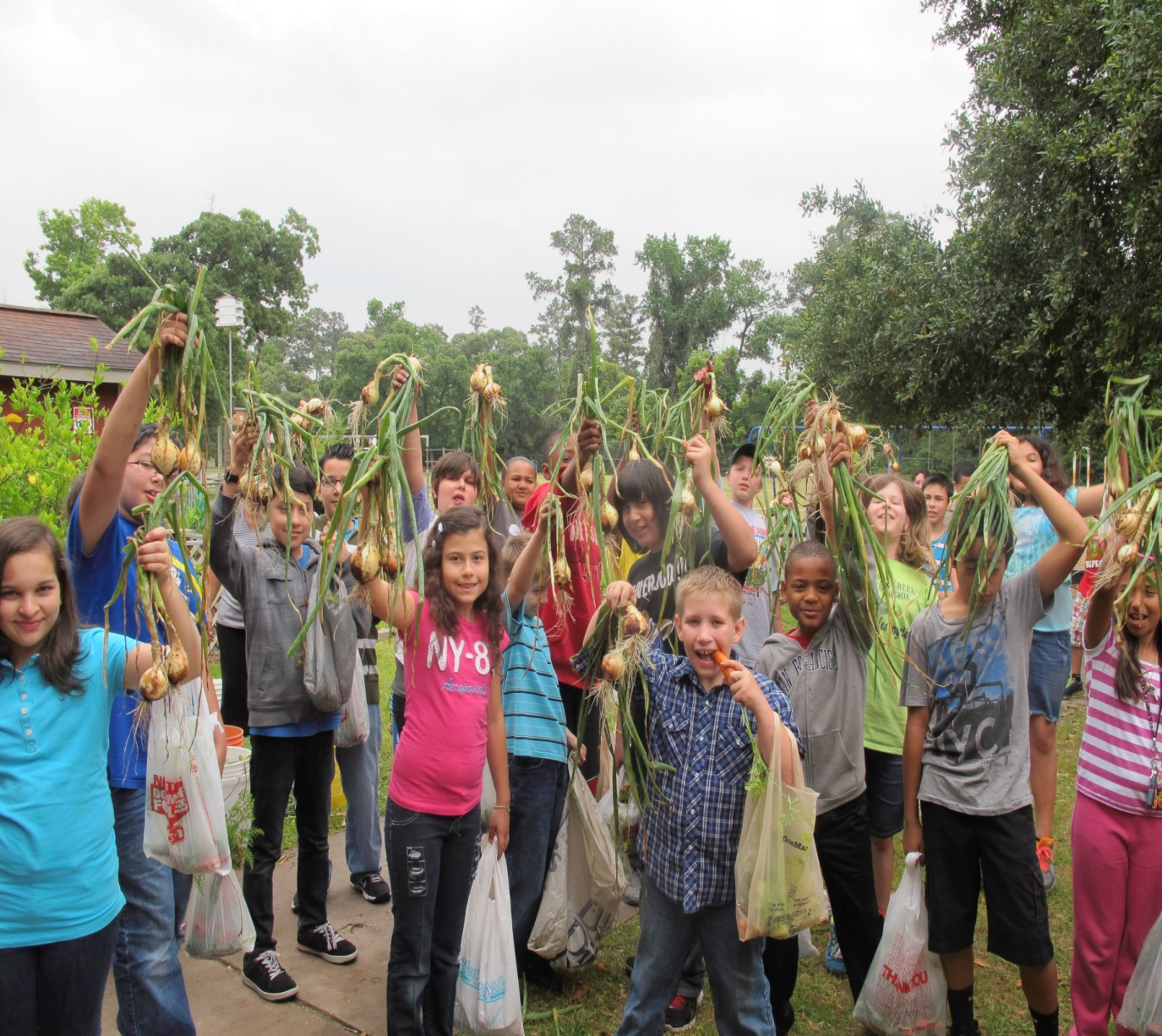 5th grade gardening is great!
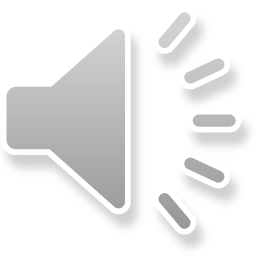 In the Home and the Classroom!
OFEGrowers.org – a Resources at your command
 Teaching and Reference manual- 
 A place you can go to any time to review and a place  filled with go to information (e.g. a reference book)
Planting chart
Power point lessons  
List of other Resources

This slide needs to be viewed as part of the slide show and  performs best when waiting until the narration is complete so that utilizing the arrows will not conflict with the presentation.
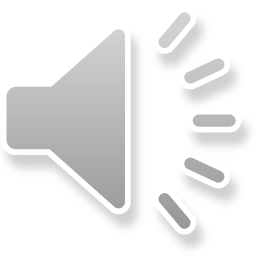